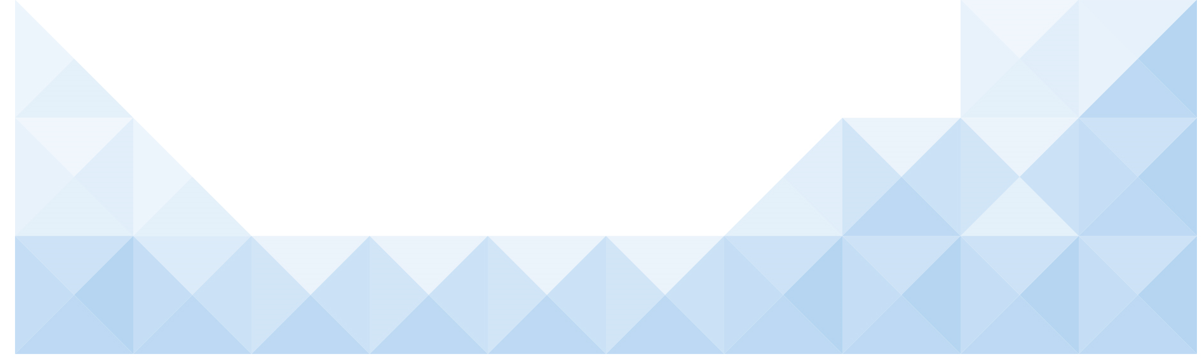 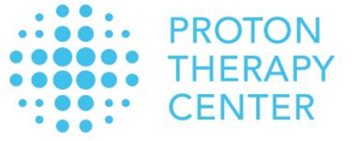 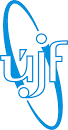 Reakce buněk glioblastomových linií na protonové a fotonové ozáření v přítomnosti sloučenin boru
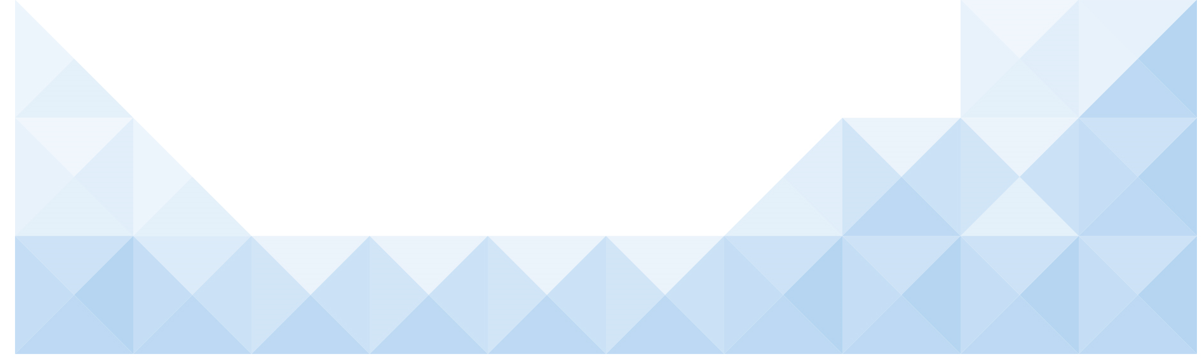 Zahradníček O., Danilova I., Pachnerová Brabcová K., Vachelová J., Jamborová Z., Kundrát P., Bláha P. , Vilimovský J., David M., Navrátil M. , Vondráček V., Jelínek Michaelidesová A., Davídková M.
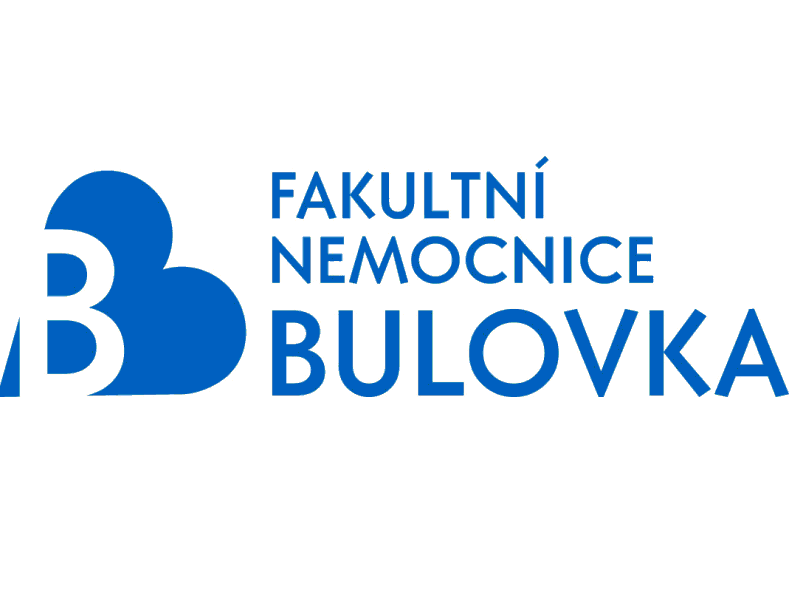 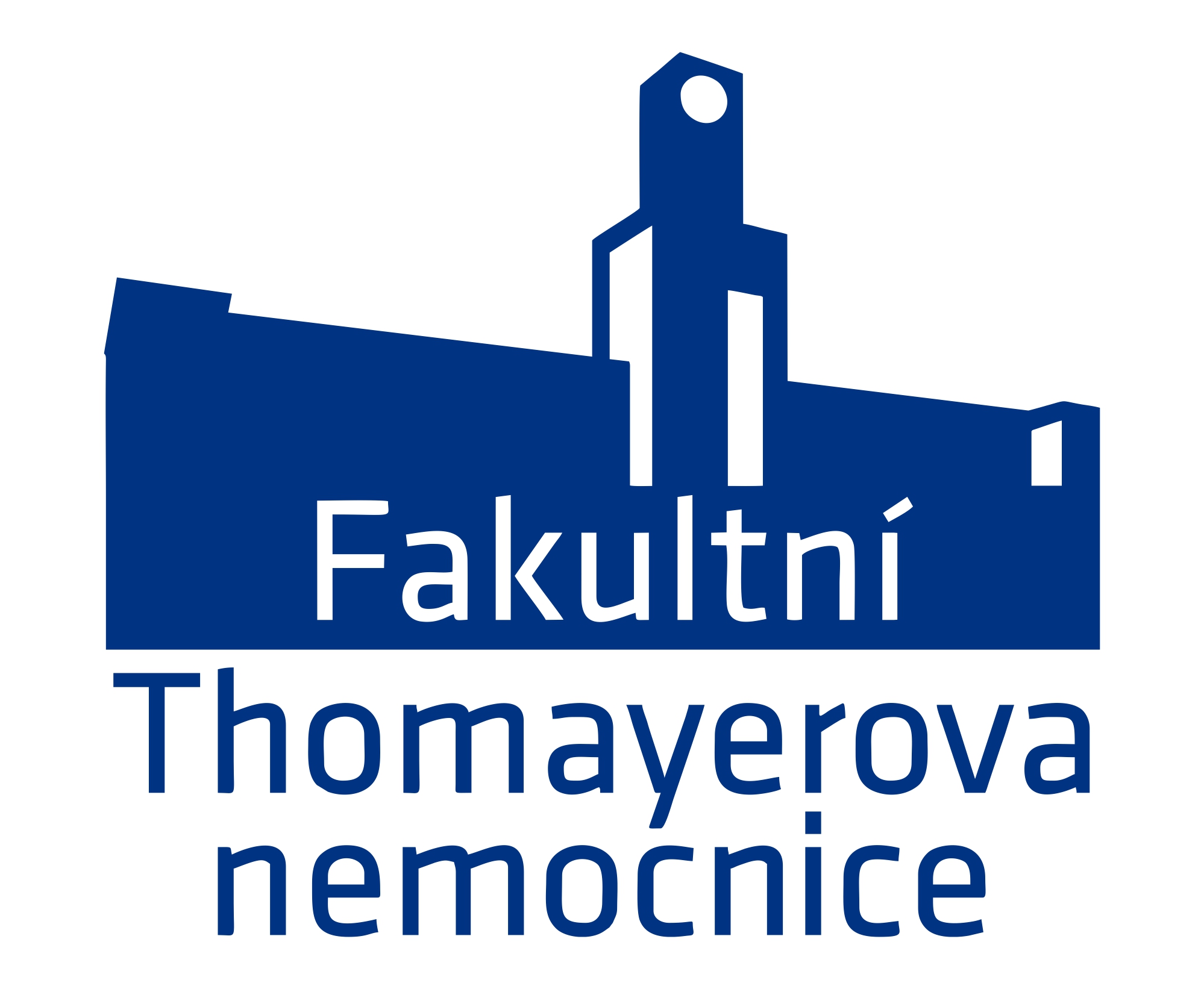 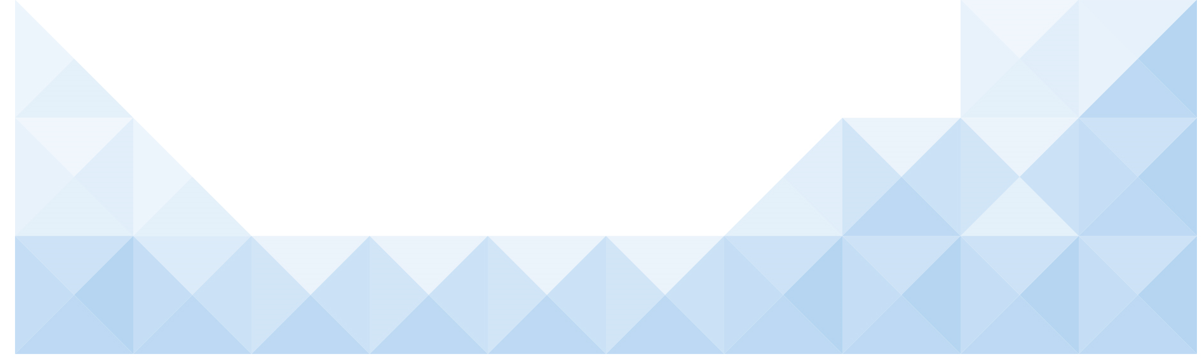 Radioterapie nádorových onemocnění
Radioterapie- jedna z hlavních cest v nádorové léčbě
Nejčastěji používaný je vysokoenergetický svazek fotonů (lineární urychlovače)
Alternativou je ozařování protony – drahé, ale méně destruktivní pro okolní tkáň, nižší riziko vedlejších účinků (pouze jedno centrum v ČR)
Zefektivnění protonové terapie borem by mohlo rozšířit možnosti této terapie i na radiorezistentní nádory
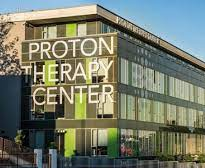 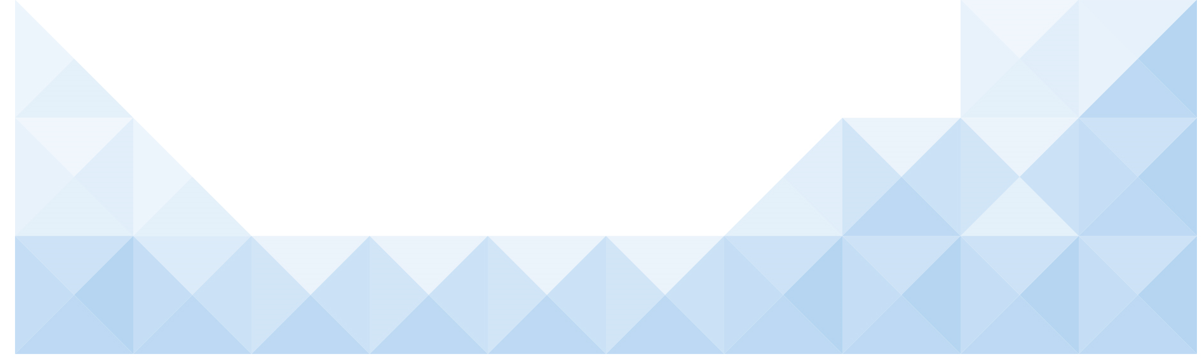 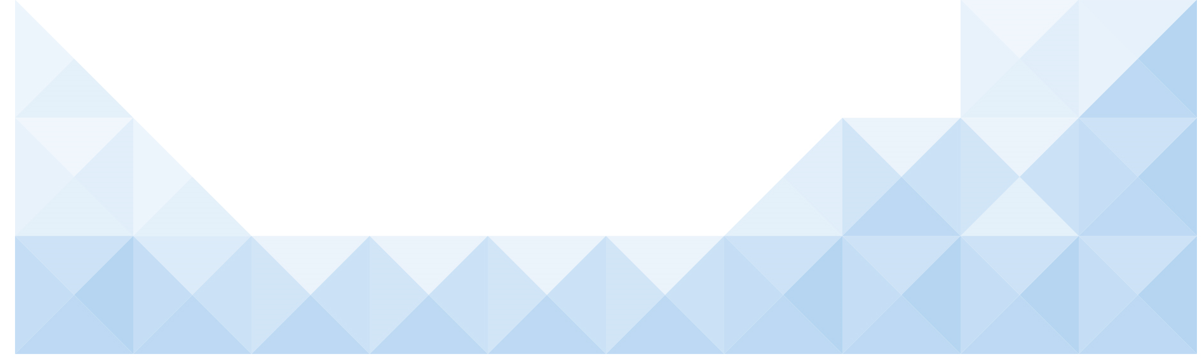 Proton-borová záchytná terapie (PBCT)
Nový experimentální terapeutický přístup léčby nádorových onemocnění založený na teorii radiosenzibilizace pomocí protonů 
Využívá reakce mezi protony  s nízkou energií a 11B za vzniku 3α (p + 11B → 12C* → α + 8Be→ 3α + 8.68 MeV) v Braggově píku 
Alfa částice mají vysoký lineární přenos energie (LET)
 Alfa částice ukládají svou energii přes průměr několika málo buněk (šetří se zdravá tkáň)
3 α částice by měly umocnit biologickou účinnost protonů
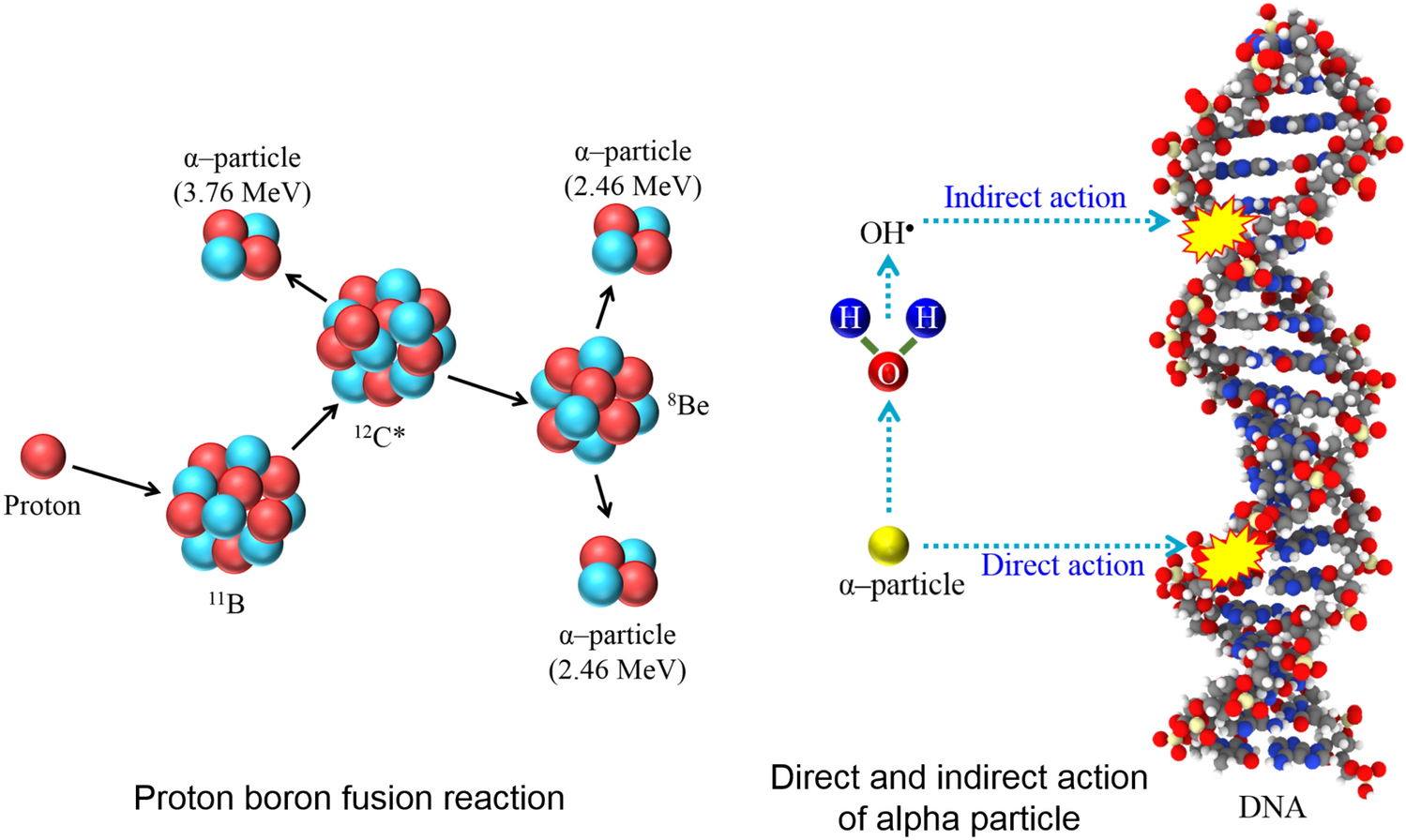 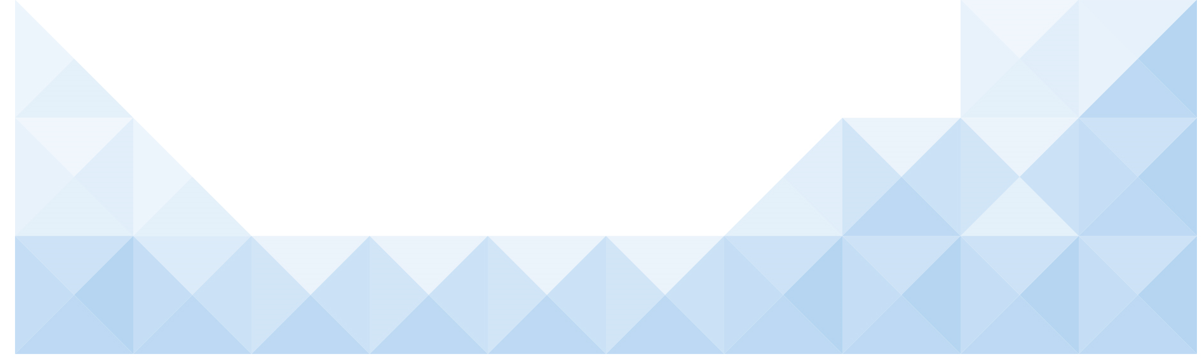 (Beni et al. 2022)
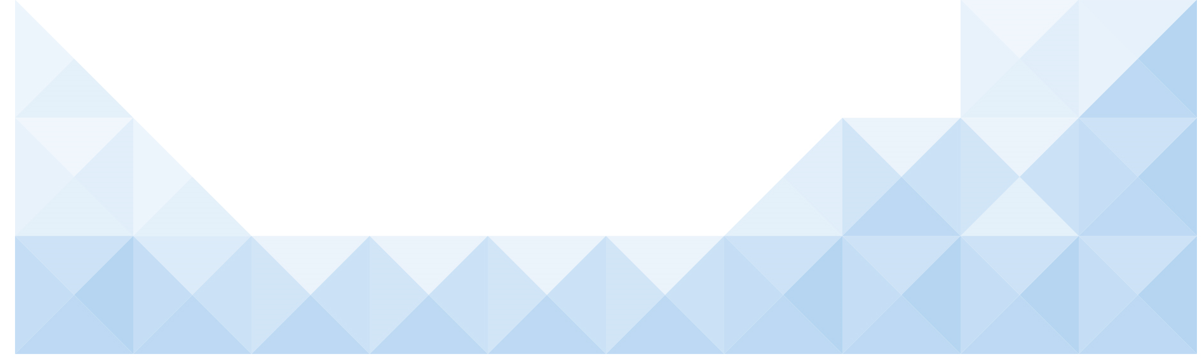 Borová neutronová záchytná terapie (BNCT)
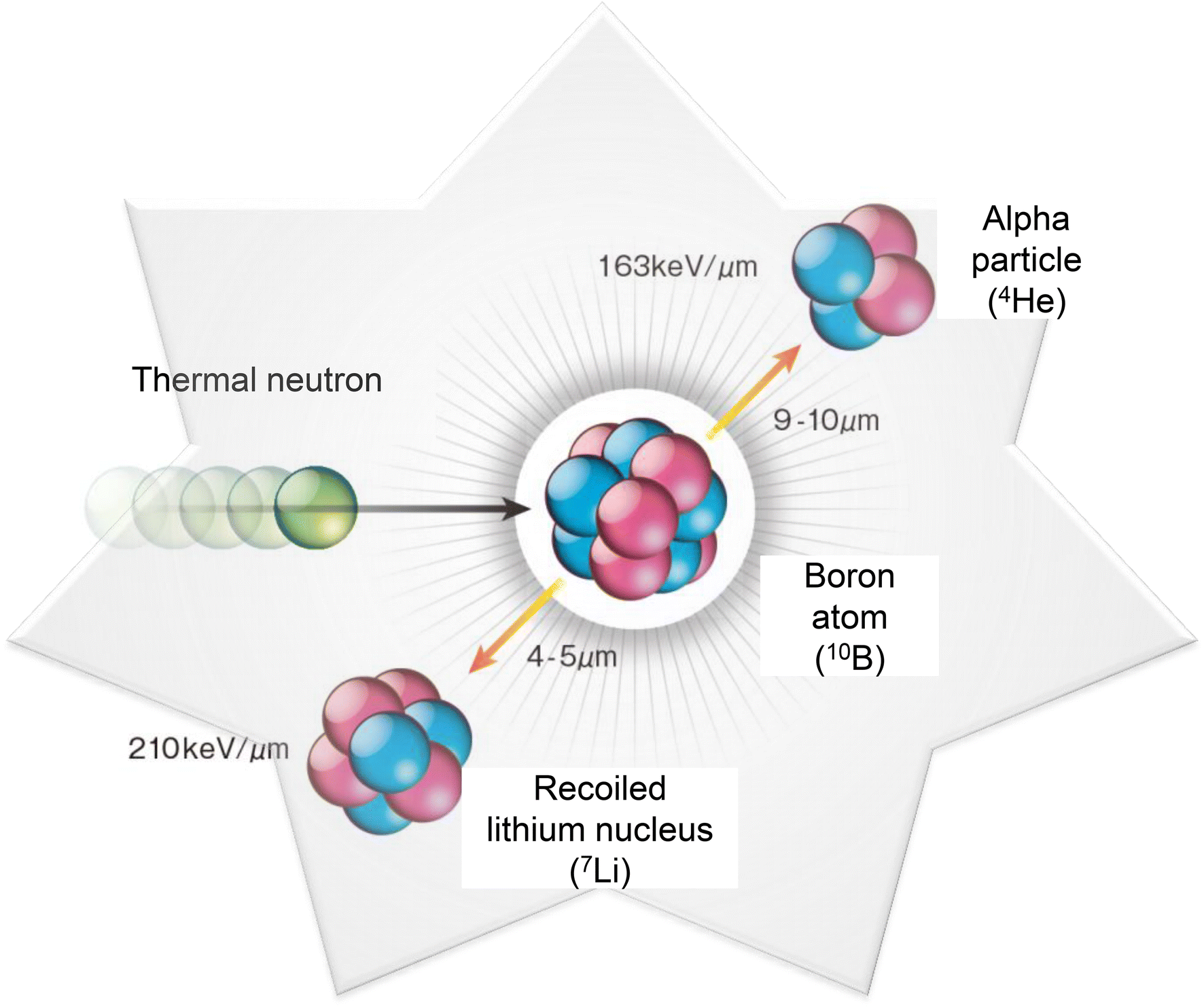 Založena na jaderném záchytu a štěpení 10B tepelnými neutrony (<0,025 eV)
 Produkce jedné α částice a 7Li (10B + n -> α+7Li + 2,38 MeV) 
Neutrony poškozují více okolní tkáně oproti protonům, větší riziko vedlejších účinků
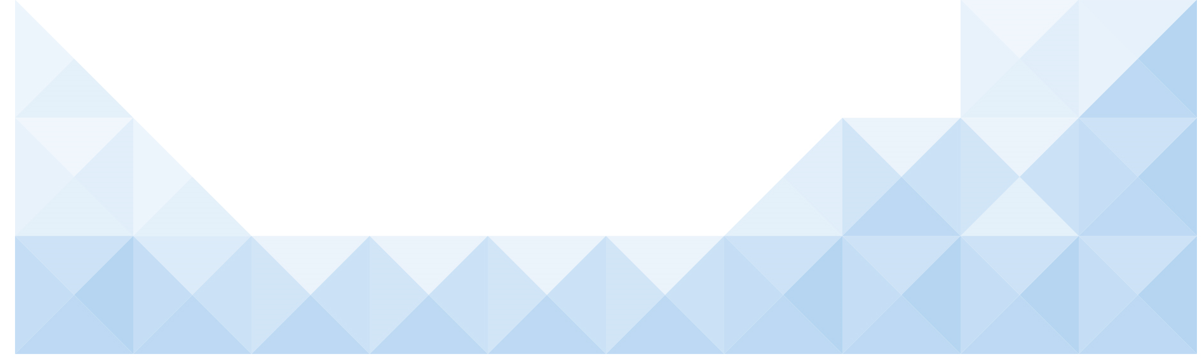 (Suzuki 2020)
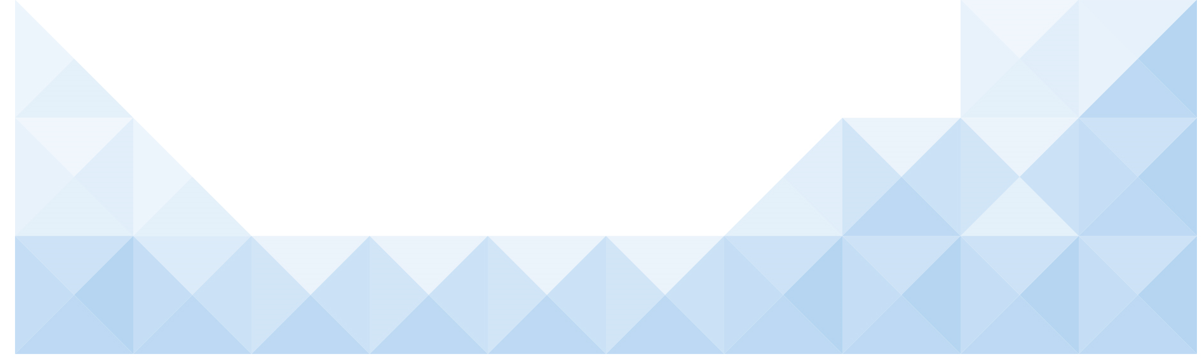 Proton borová záchytná terapie (PBCT), jako možná cesta k efektivnější radioterapii nádorových onemocnění?
U buněk DU145 kultivovaných in vitro byla již dříve pozorována zvýšená účinnost jejich zabíjení v přítomnosti sloučeniny boru s přírodním izotopovým poměrem (80% 11B, 20% 10B) při ozařování protony. 
Zvýšená účinnost protonů byla omezena na oblast Braggova píku. V oblasti plató bor účinnost protonů nemodifikoval.
V píku pozorovali i zvýšené množství chromozomálních aberací.
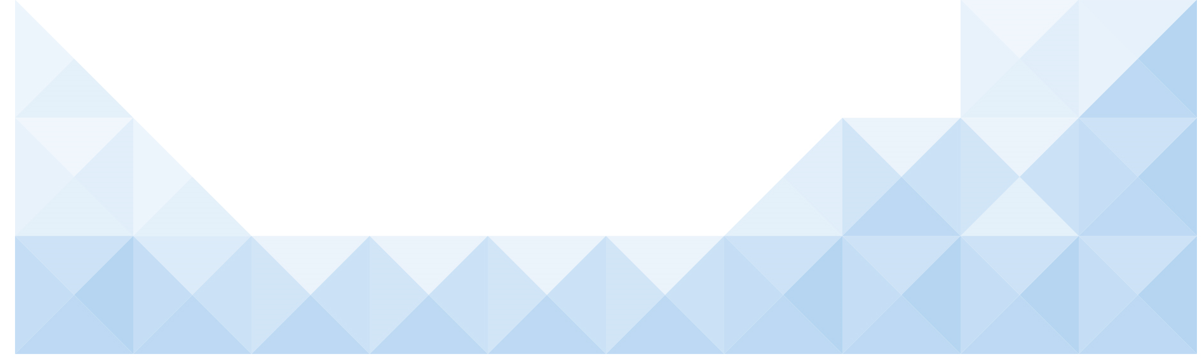 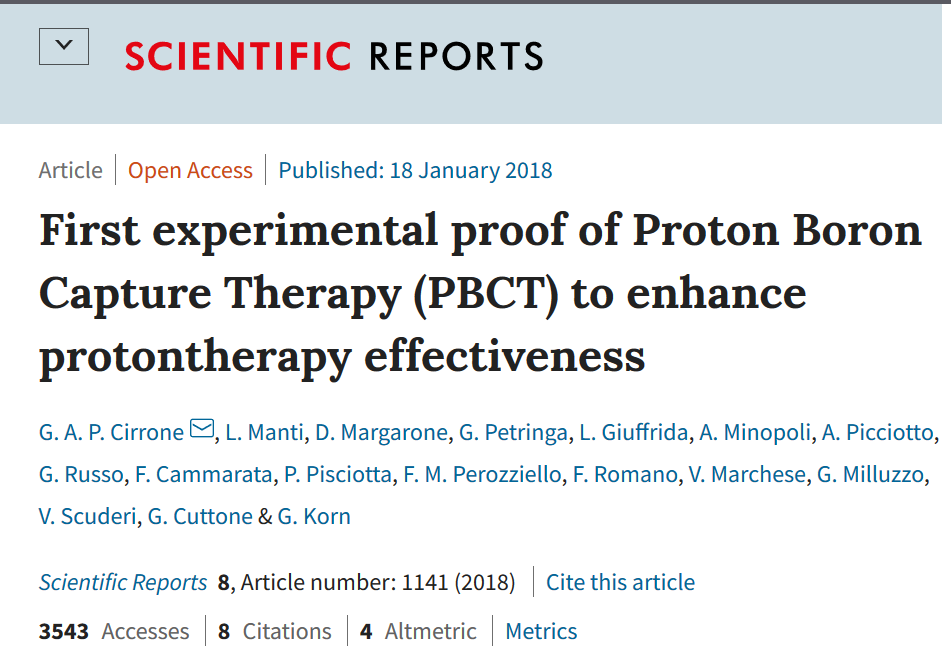 Mechanizmus tohoto pozorovaného účinku však nebyl doteď objasněn. 
Vhled a pochopení toho, co se děje               s ozářenými buňkami kultivovanými             v přítomnosti sloučenin boru, by mohlo přispět k zefektivnění protonové radioterapie.
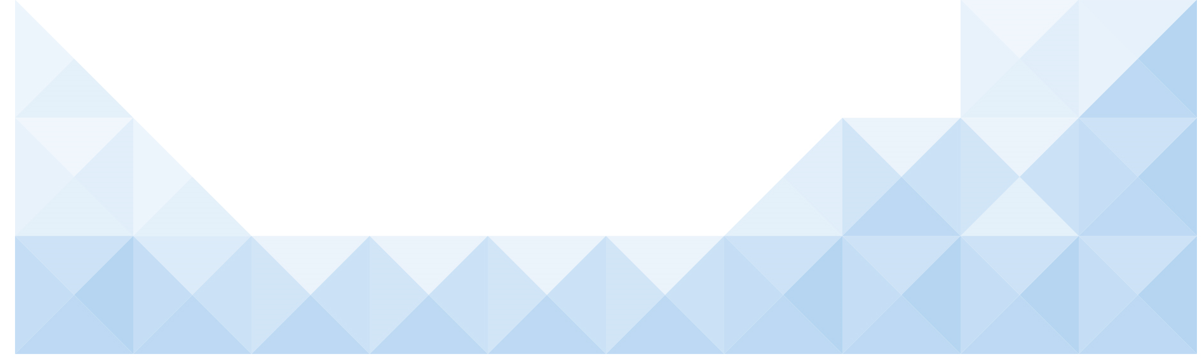 Cíle
Ověřit na glioblastomových buněčných liniích, jestli je účinek boru při klinických koncentracích při ozáření protony v píku obdobný jako u DU145, a tedy potenciálně univerzální napříč buněčnými typy 

Zjistit, co stojí za případným zvýšeným účinkem při ozařování protony v píku v přítomnosti boru (kdo je hlavní hráč, protony vs. tepelné neutrony)
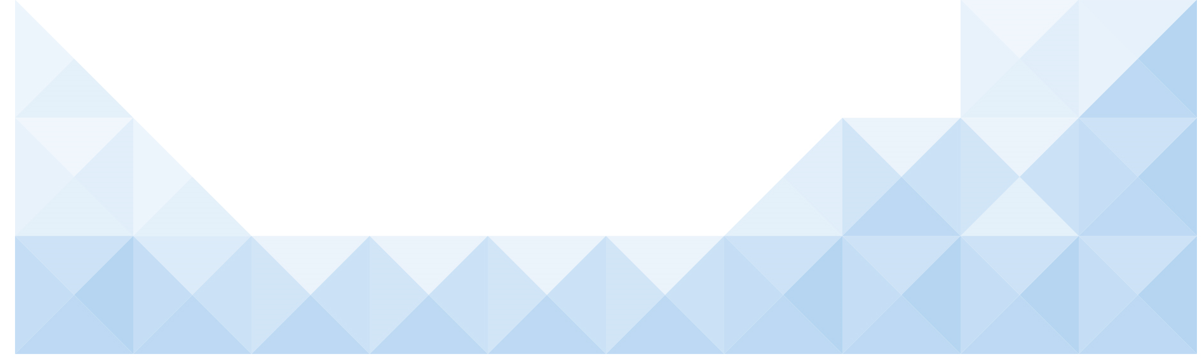 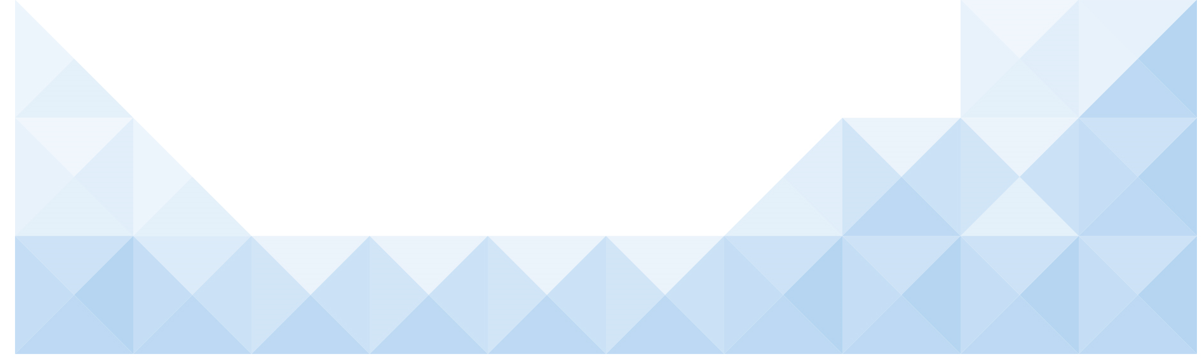 Bor a jeho aplikace v experimentech
Jako zdroj boru byl použit merkaptododekaborát sodný (BSH) ve dvou formách:
NatBSH s přírodním zastoupením boru (80 % 11B a 20 % 10B)  - produkce 3 α při reakci s protonem a 1 α a 7Li při reakci s tepelným neutronem
10BSH jen s izotopem 10B – produkce 1 α a 7Li pouze při reakci s termálním neutronem

BSH bylo k buňkám přidáváno 24 hodin před ozářením a konečná koncentrace boru byla 40 ppm
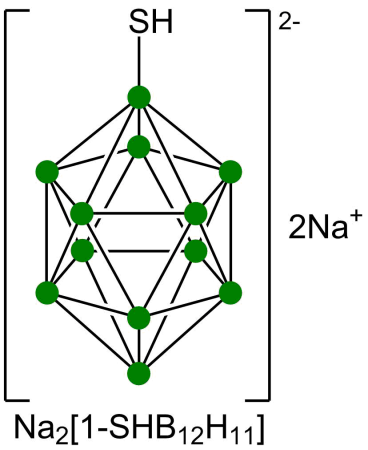 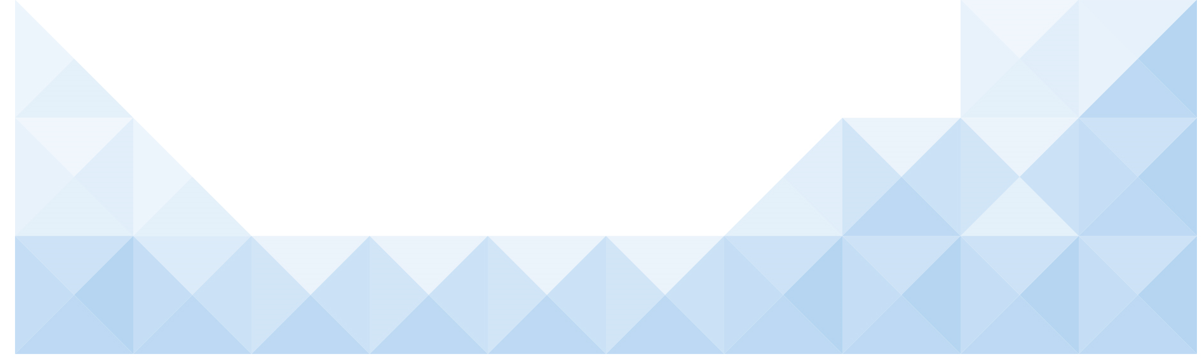 https://katchem.cz/
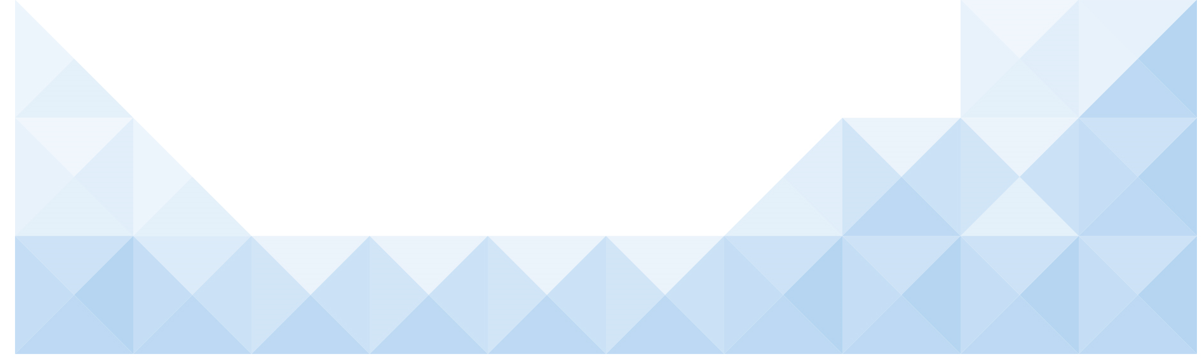 Ozařování protony
Na urychlovači Proteus 235 IBA (Proton Therapy Center Czech) tužkovým svazkem protonů o energii 190,6 MeV 
Dávky 0 až 8 Gy 
Tři experimentální skupiny (kontrola, NatBSH, 10BSH) byly ozářeny ve dvou polohách Braggovy křivky, v poloze plató a píku
Největší efekt očekáván v píku za použití NatBSH
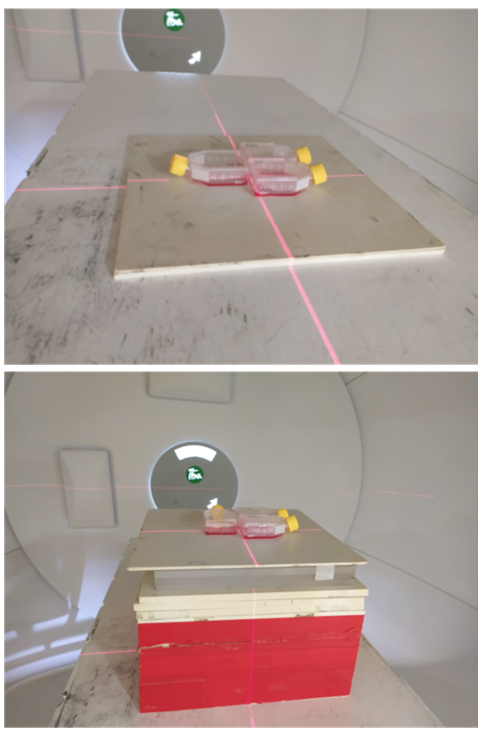 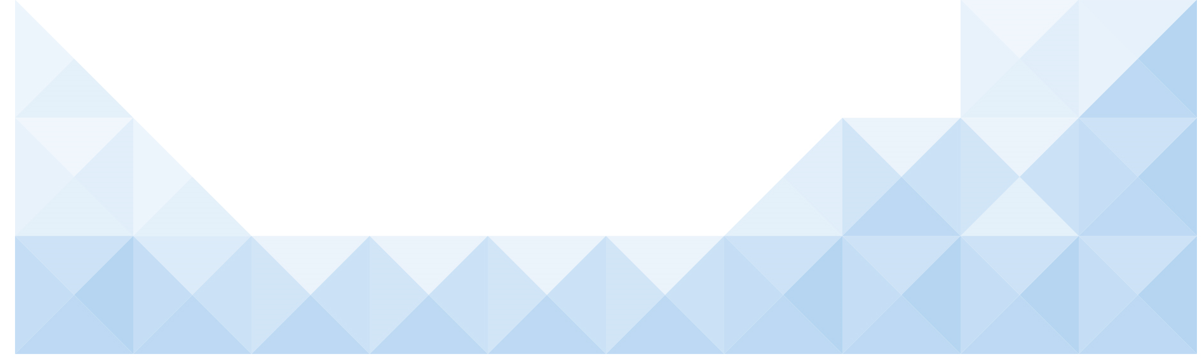 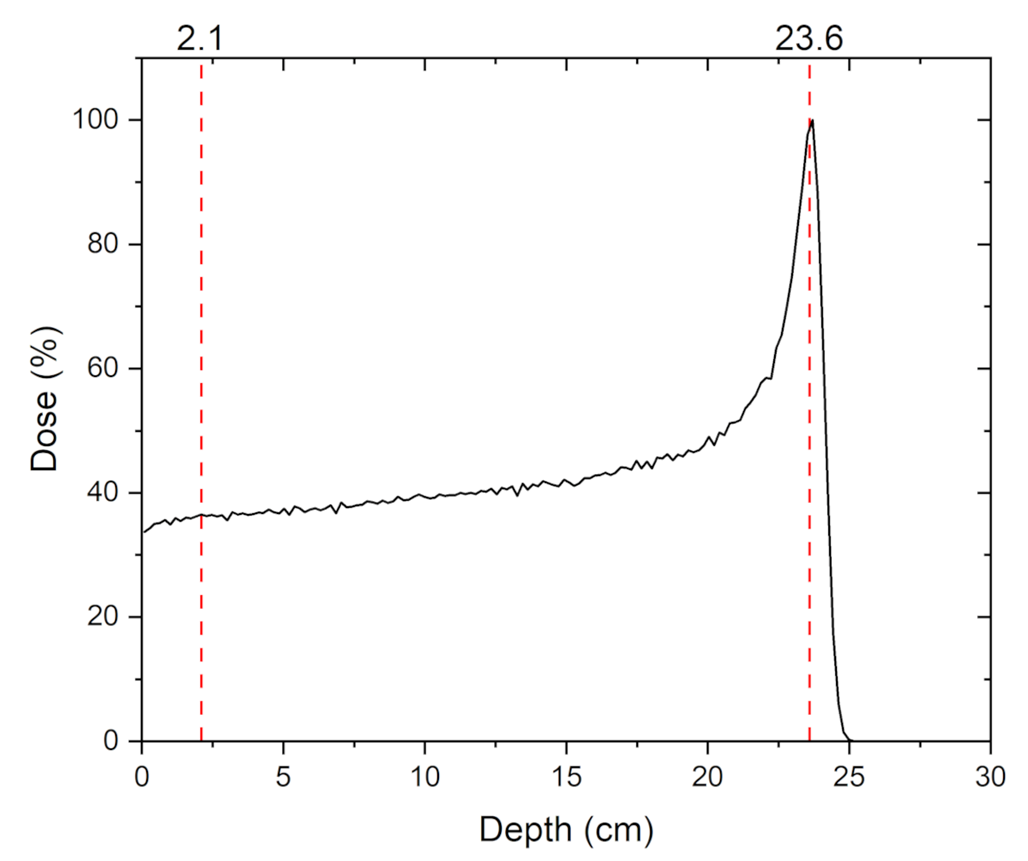 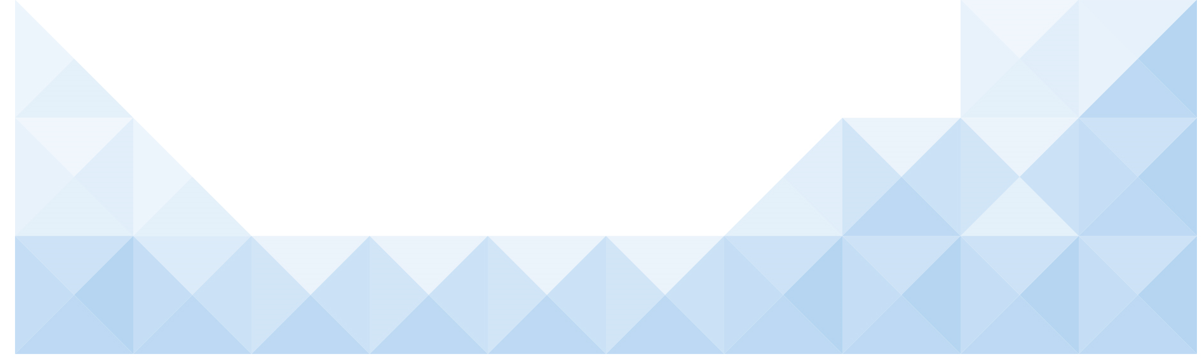 Ozařování fotony 6 a 18 MV
Na lineárním urychlovači (Siemens ARTISTE, Fakultní Thomayerova nemocnice v Praze a Varian Clinac 2100C, Fakultní nemocnice Bulovka v Praze)
Ozařování fotony 6 a 18 MV
Velikost ozařovacího pole 20 x 20 cm² v isocentru, dávkový příkon       2 Gy/min
Tři experimentální skupiny (kontrola, NatBSH, 10BSH) 
Termální neutrony produkovány při 18 MV, ale ne při 6 MV
Očekávaná větší účinnost jen při    18 MV, a větší u 10BSH než NatBSH
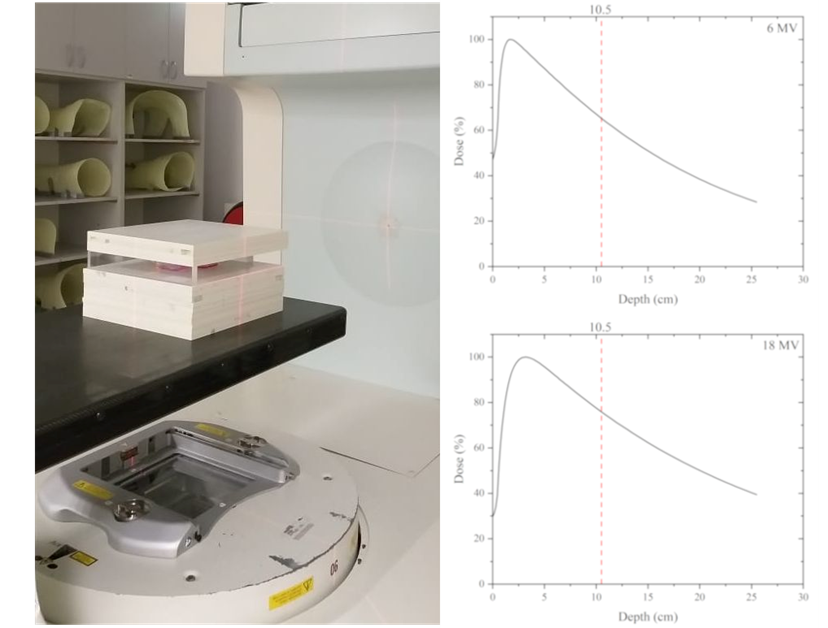 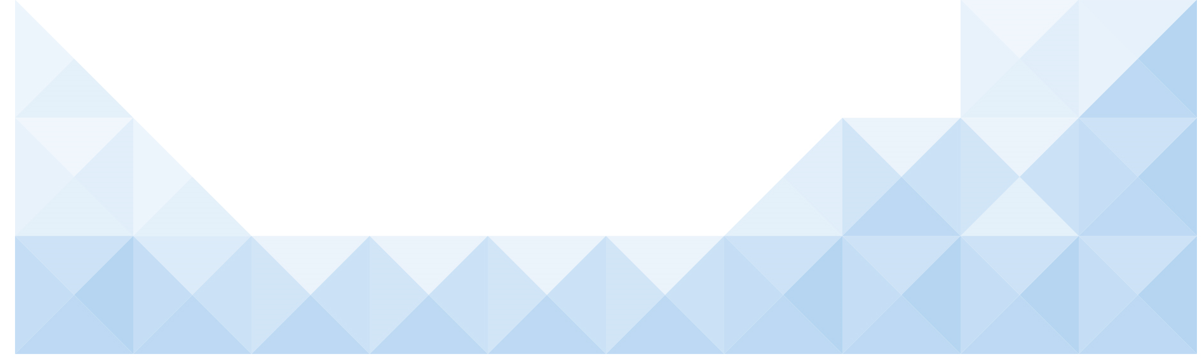 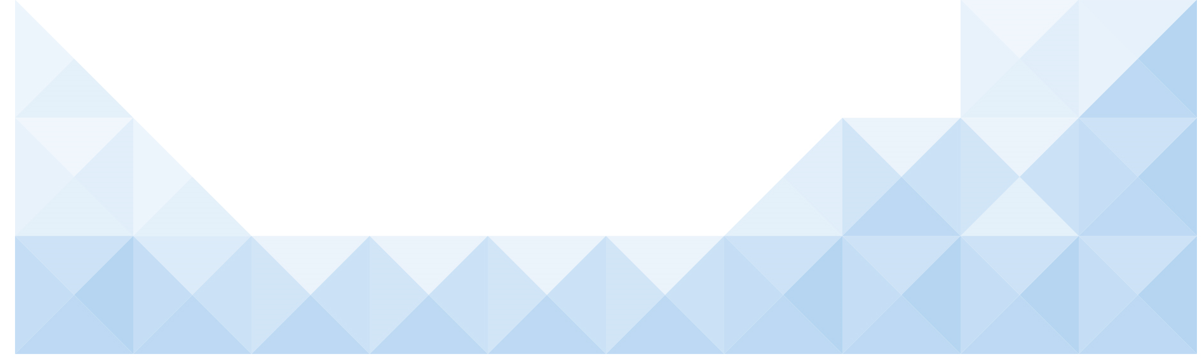 Buňky a jejich pěstování
Buněčné linie derivované z glioblastomů (U-251 MG, U-87 MG, A172 a T98G)
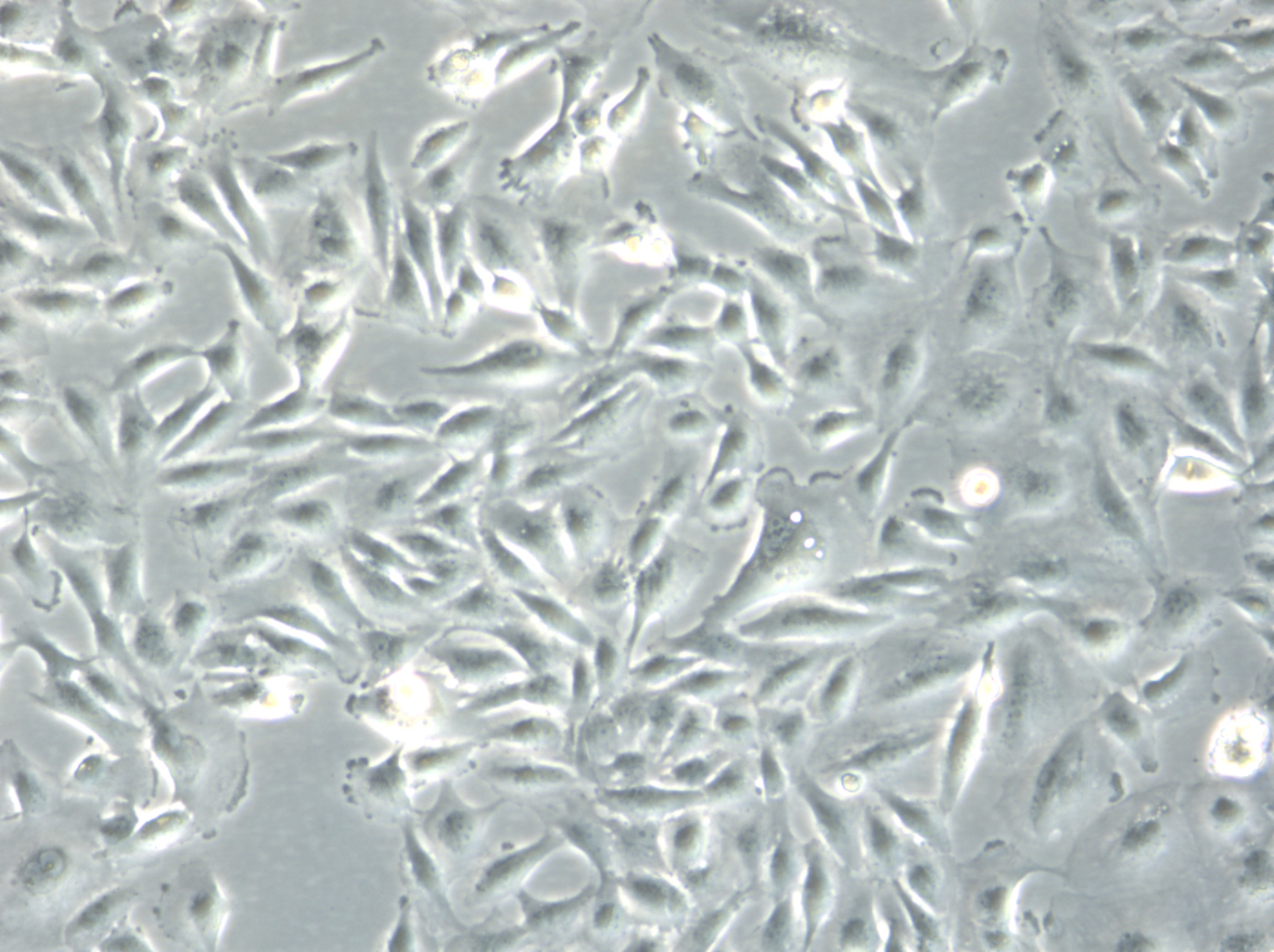 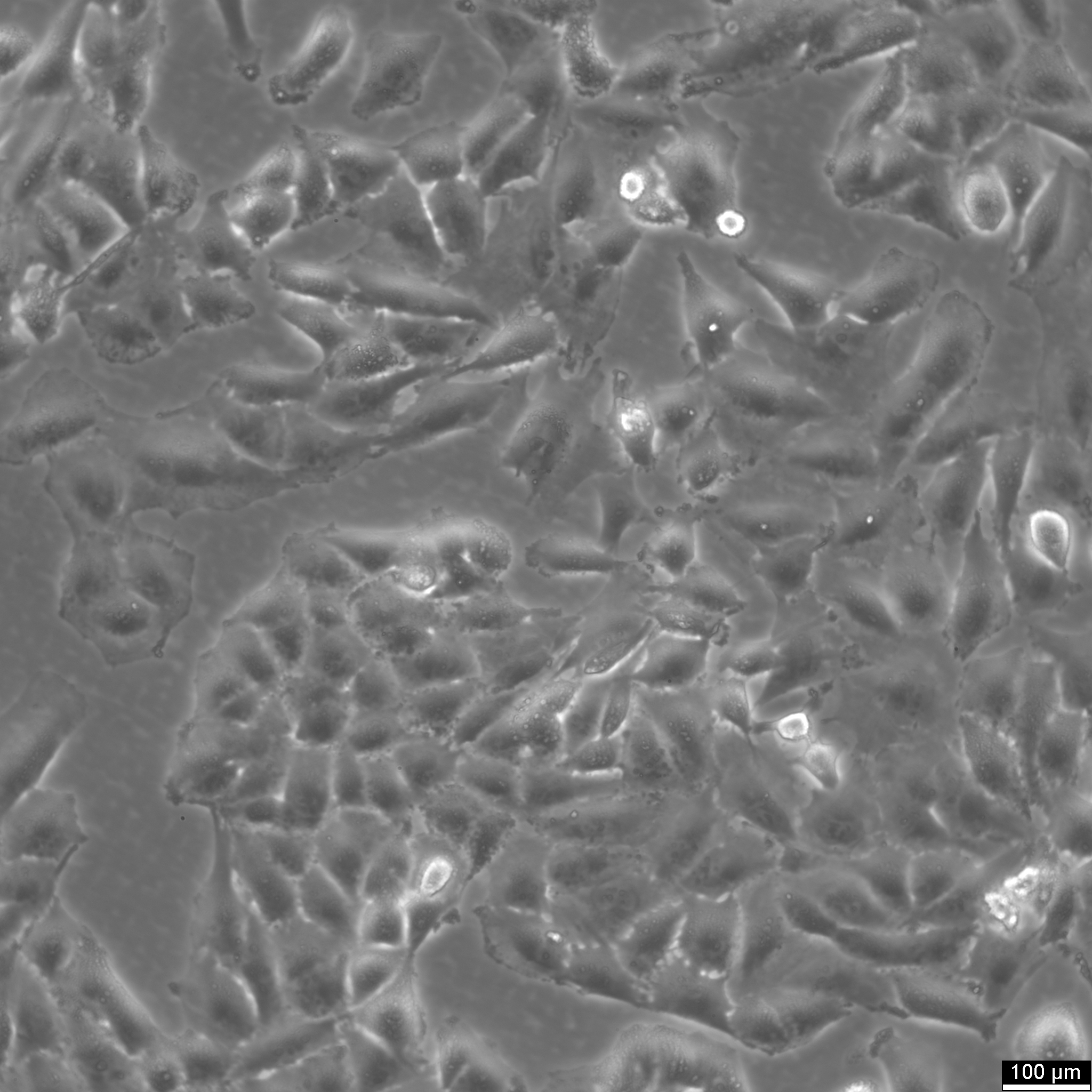 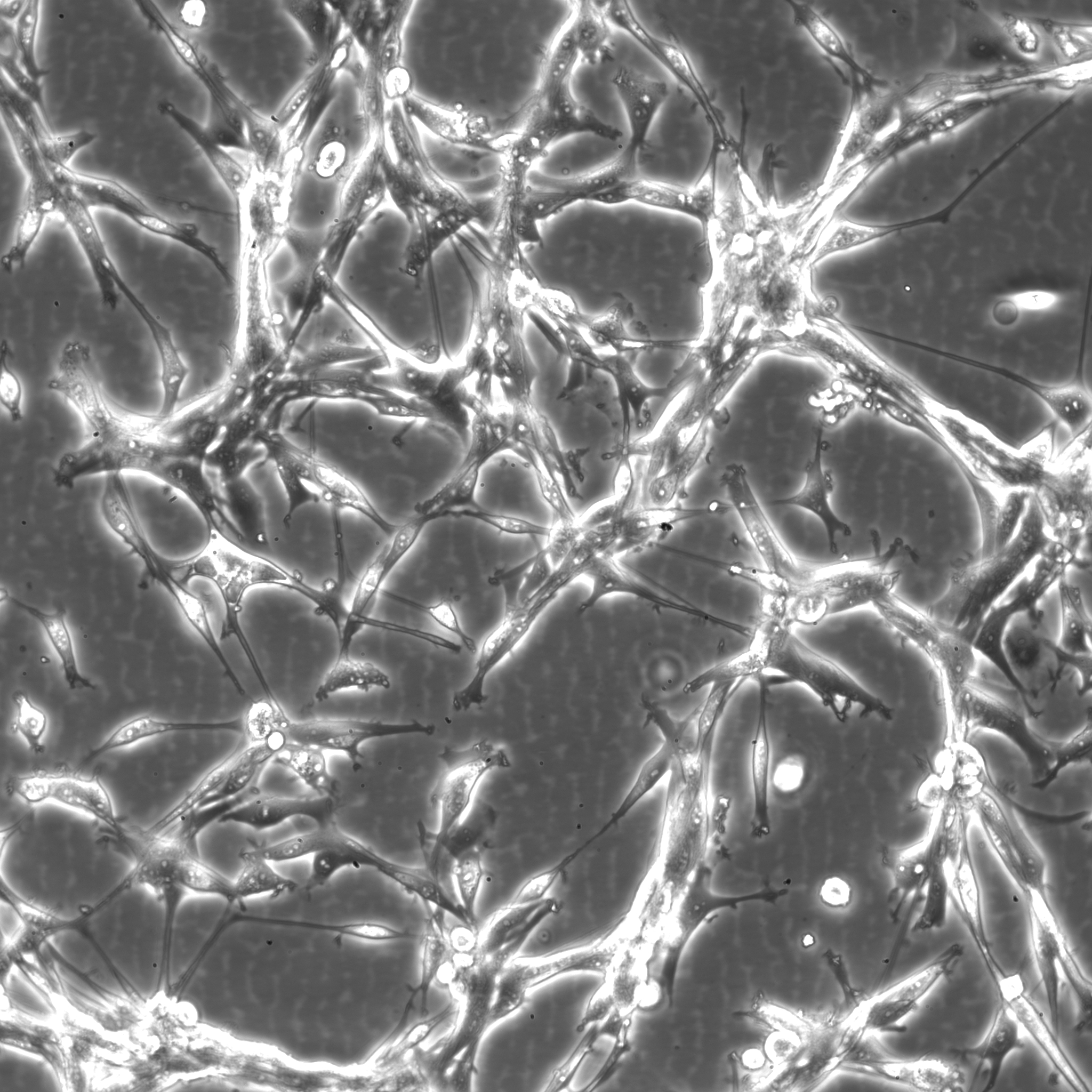 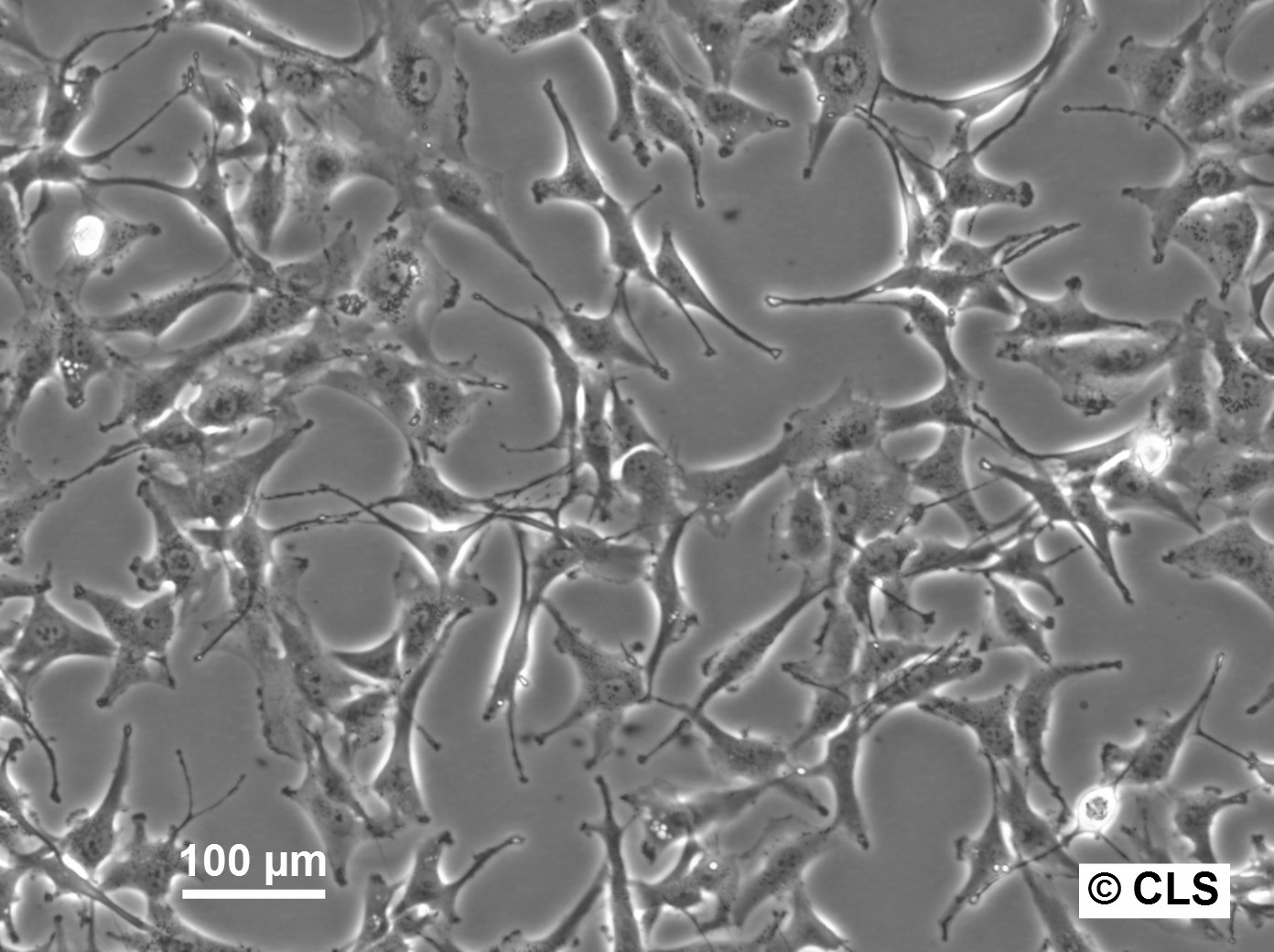 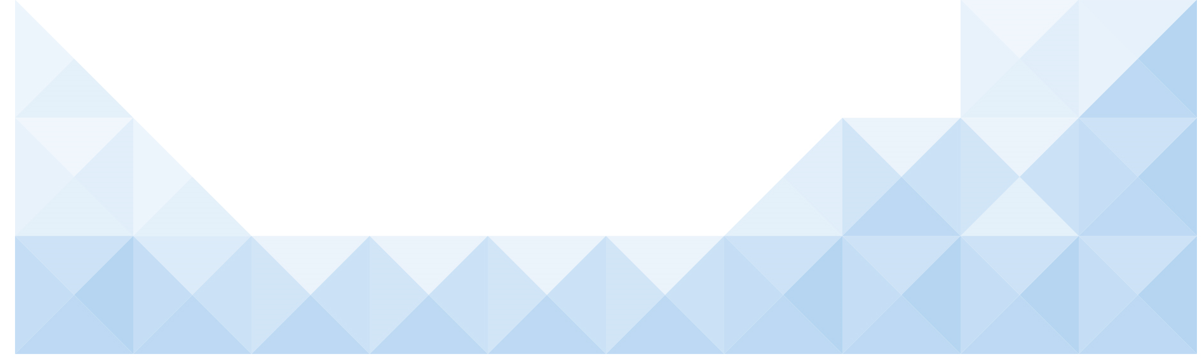 https://cls.shop/U-251-MG/300385
https://cls.shop/T98G/305030
https://cls.shop/A172/300108
https://cls.shop/U87MG/300367
Buňky pěstovány jako 2D kultury v Eaglově minimálním esenciálním médiu s přidaným fetálním bovinním sérem, pyruvátem, L-glutaminem, neesenciálními aminokyselinami a penicilinem/streptomycinem
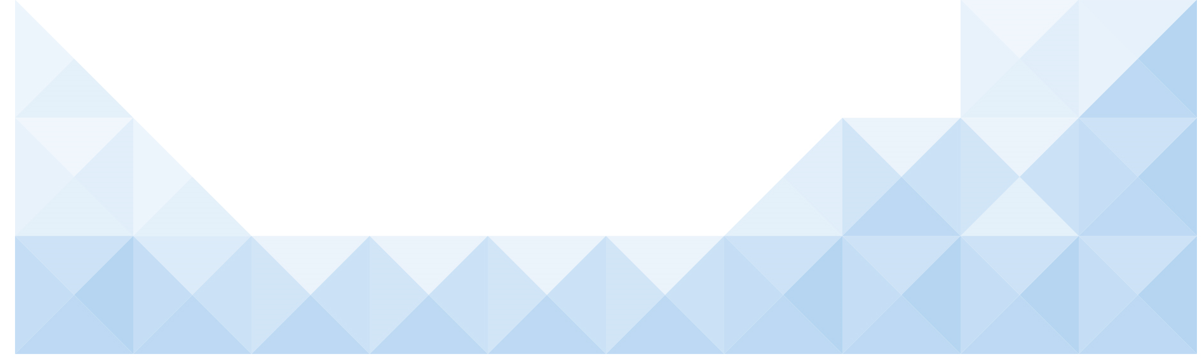 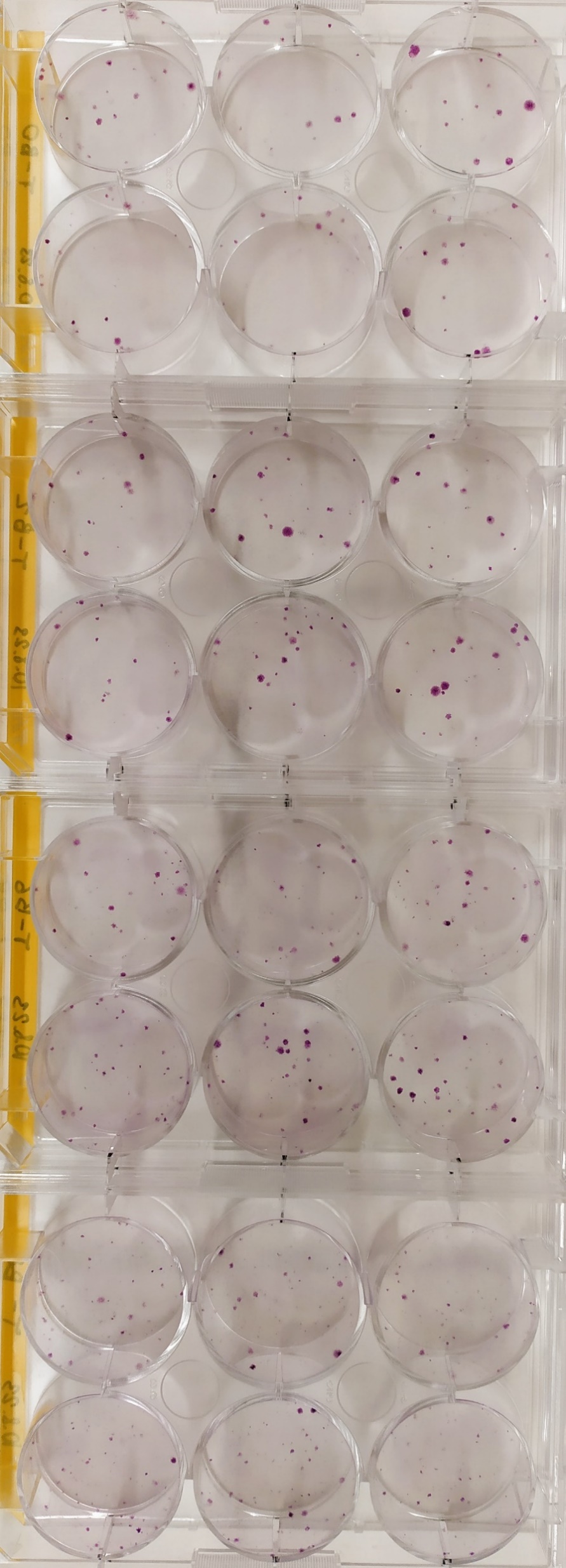 Metody sledování radiačního poškození buněk v přítomnosti/nepřítomnosti boru
Klonogenní test přežití buněk - základní metodika používaná v radiobiologii ke studiu klonogenního přežití buněk po ozáření. Test určuje schopnost jednotlivých nasazených buněk se dělit a vytvořit kolonie minimálně o 50 buňkách. Taková kolonie je považována za důkaz přežití buňky.
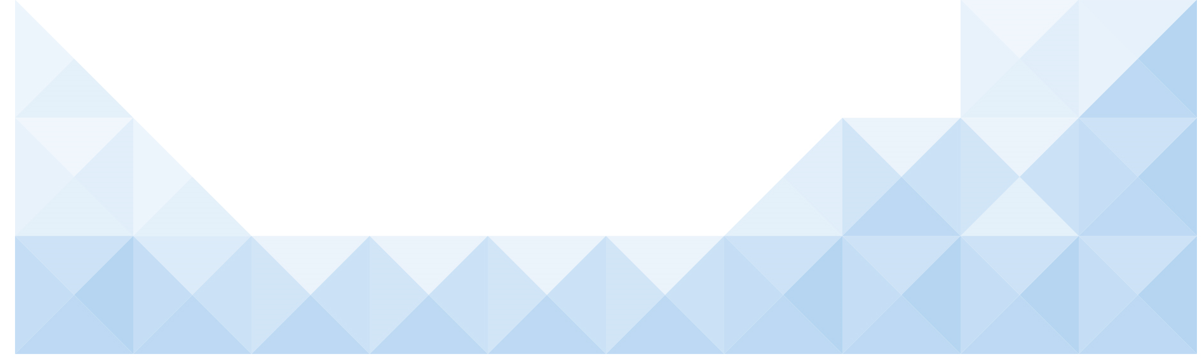 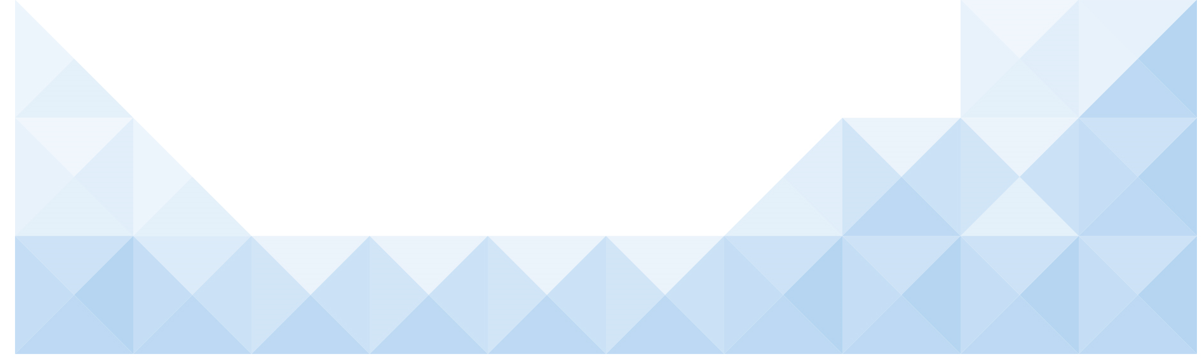 Kvantifikace dvojných zlomů DNA za použití imunodetekce proteinů gama H2AX a 53BP1
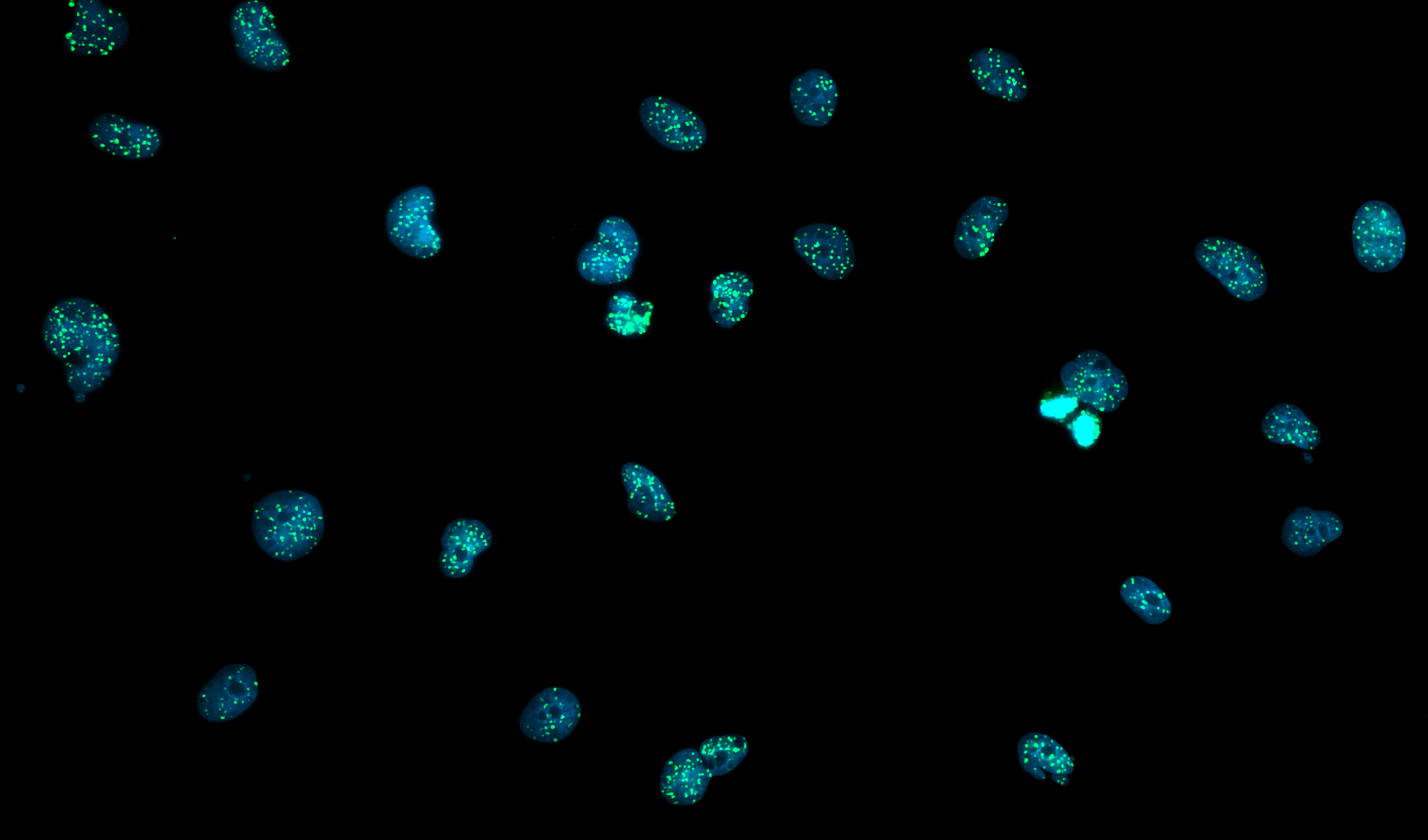 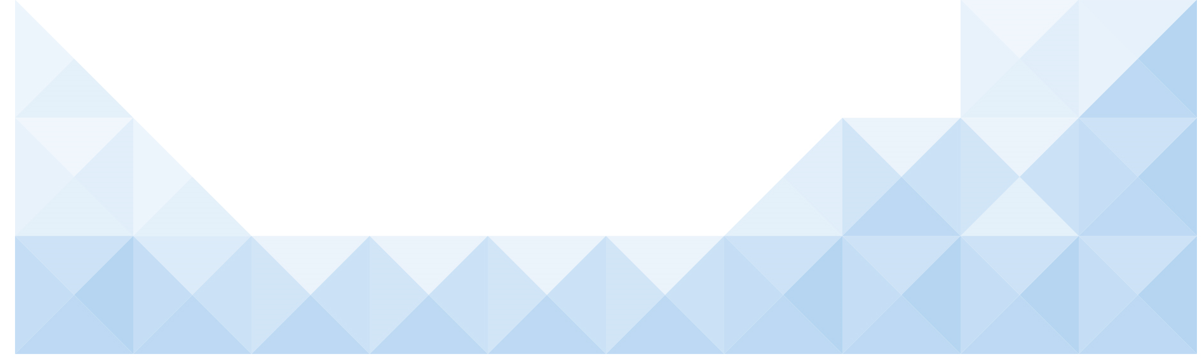 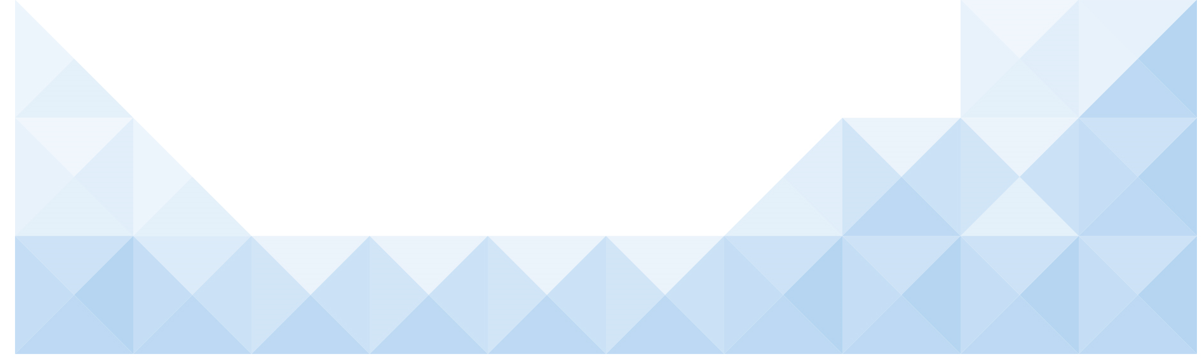 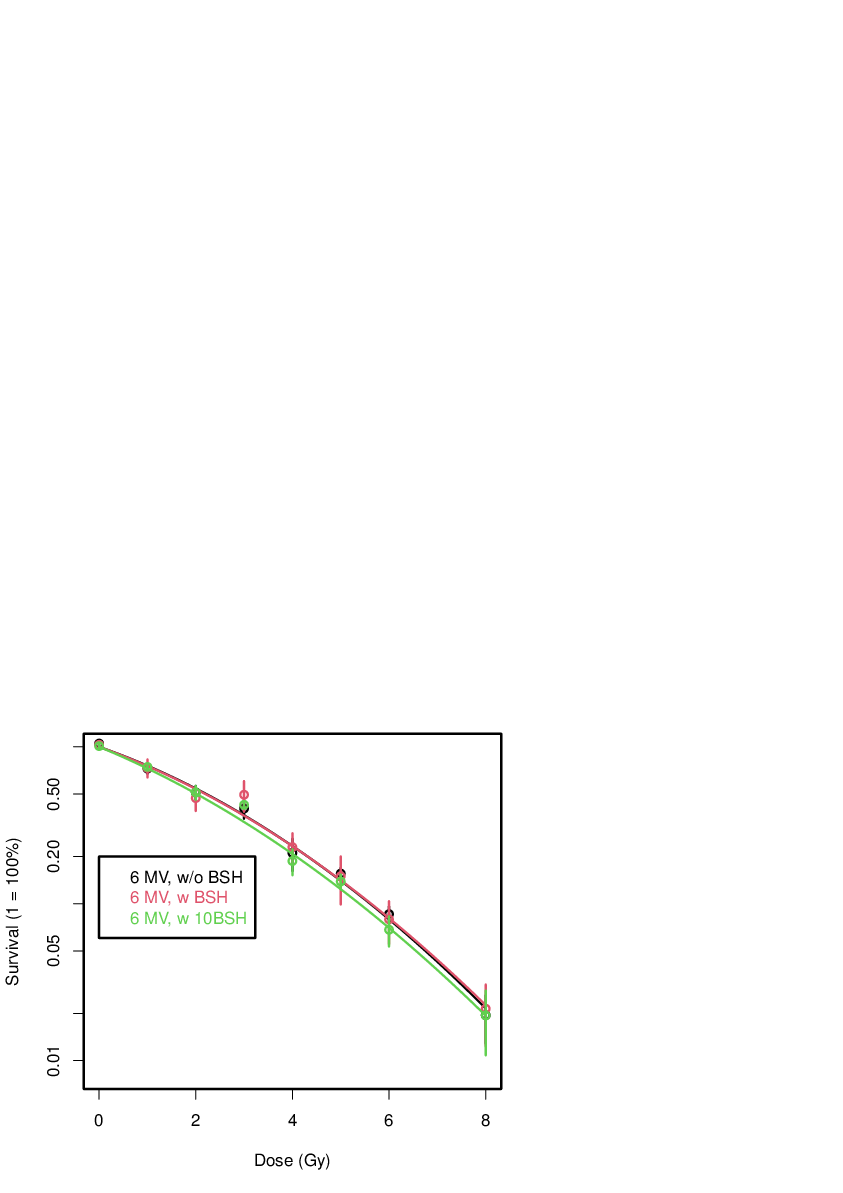 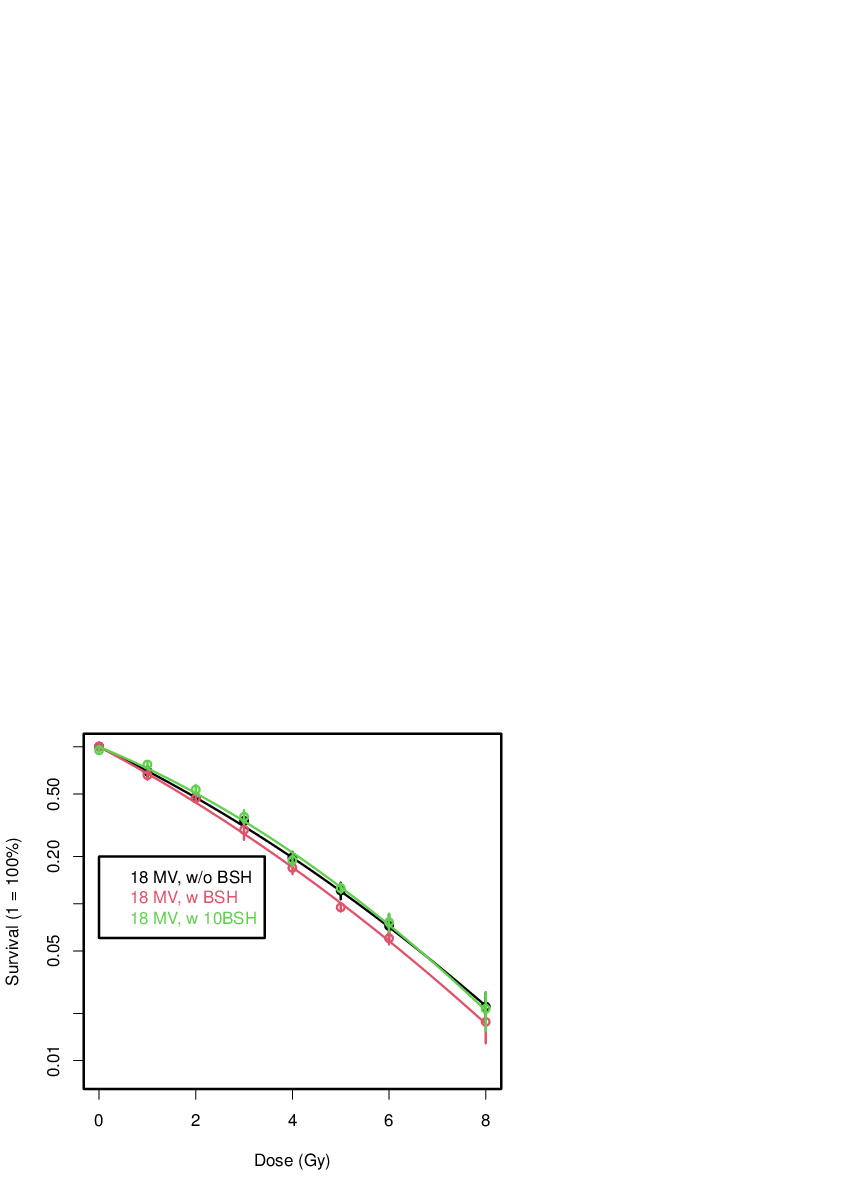 U-87 MG
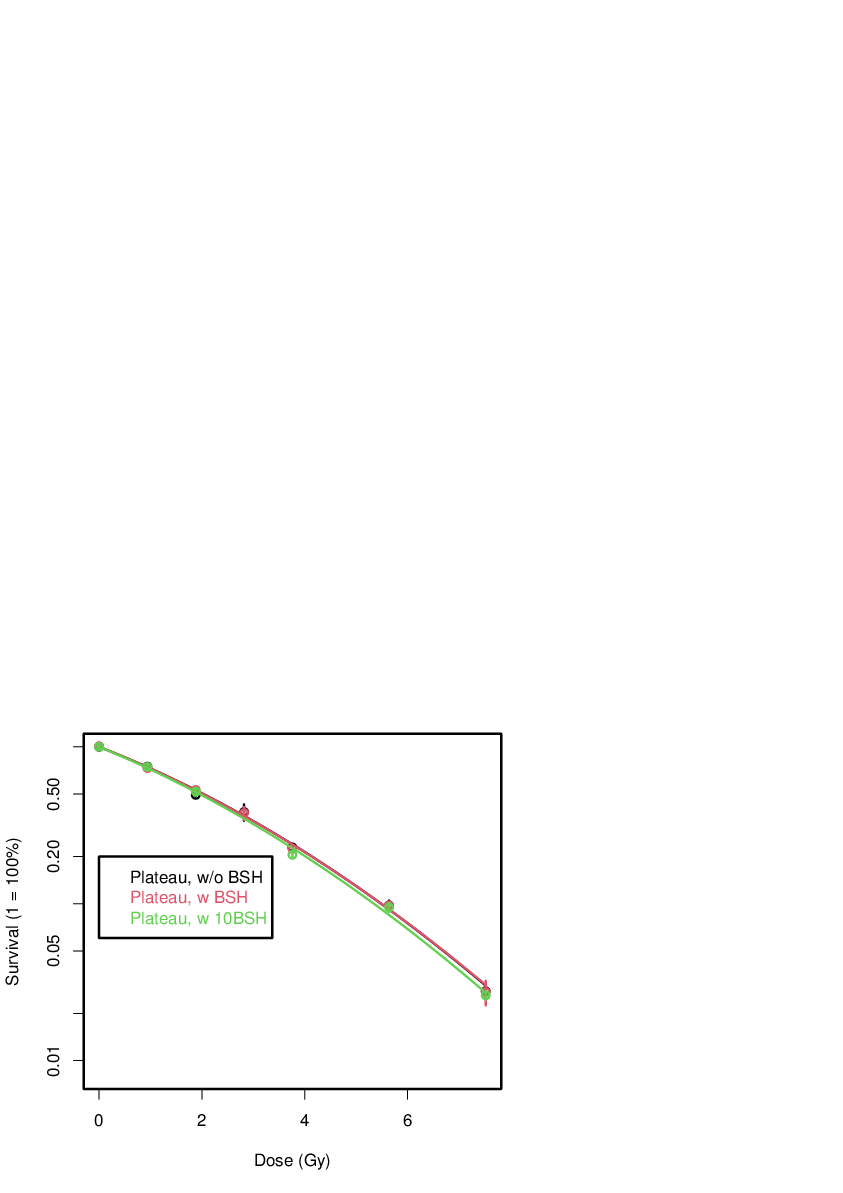 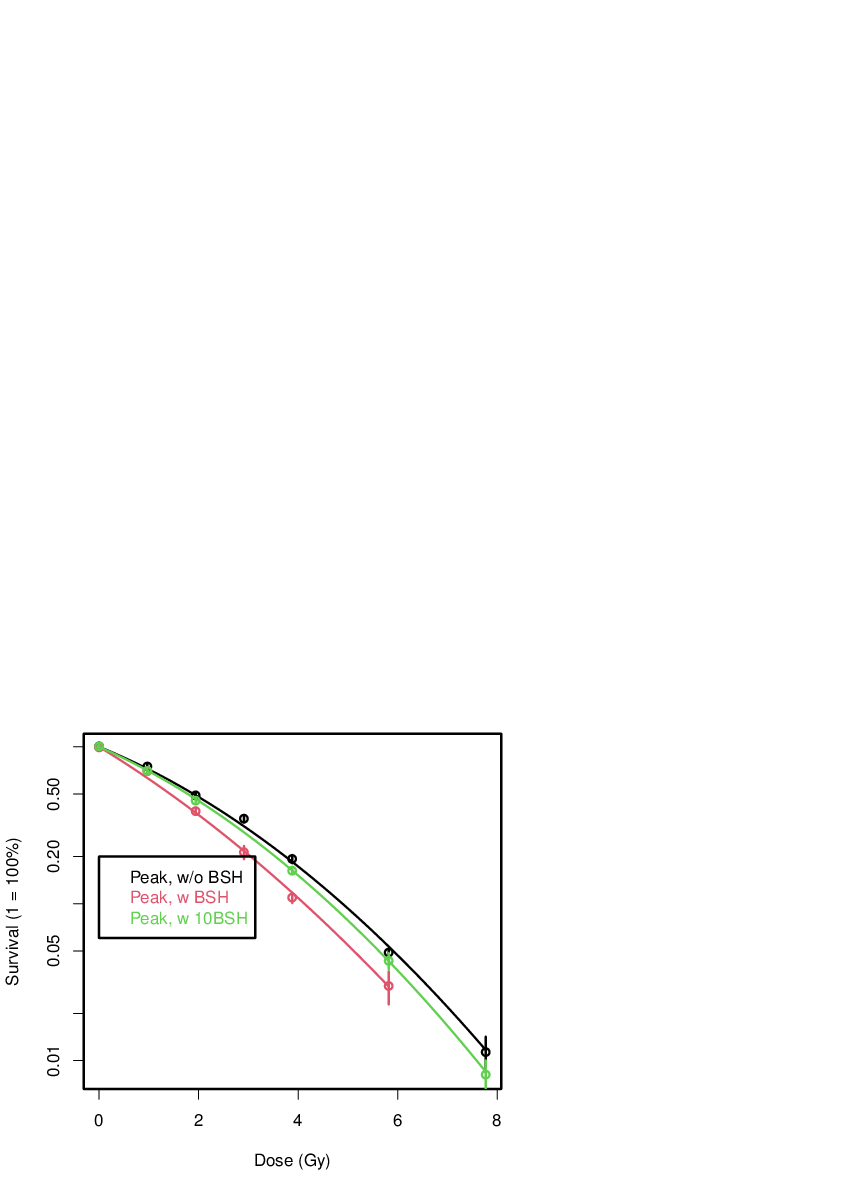 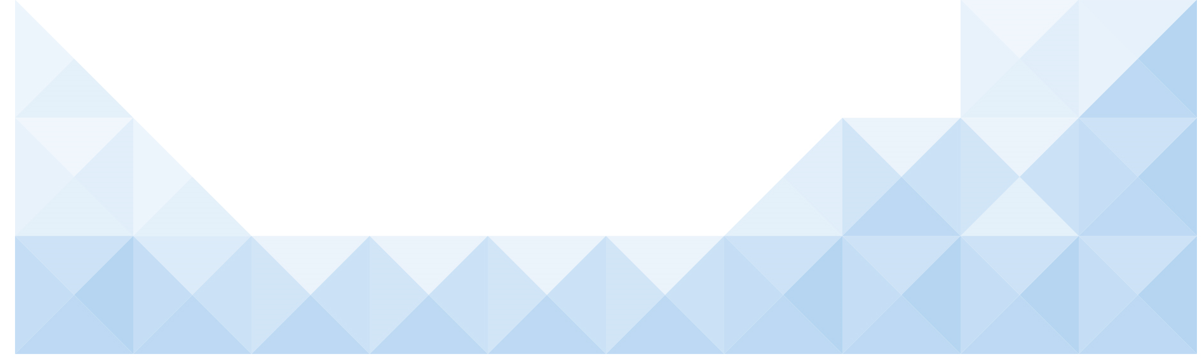 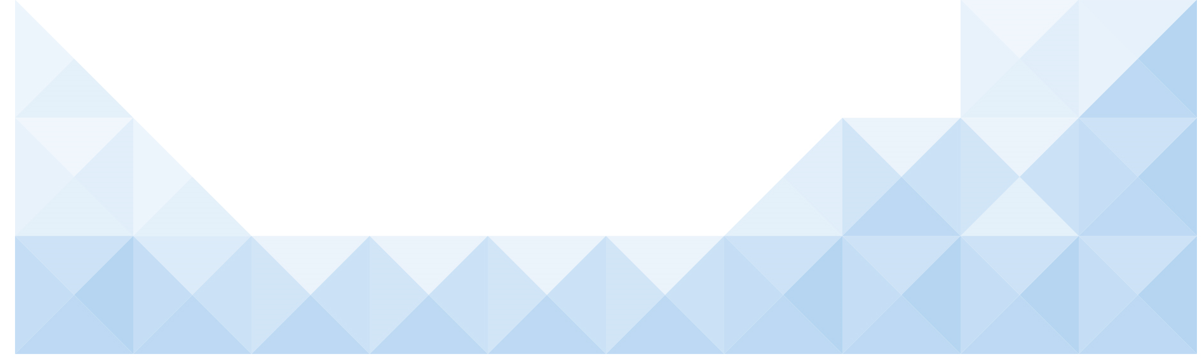 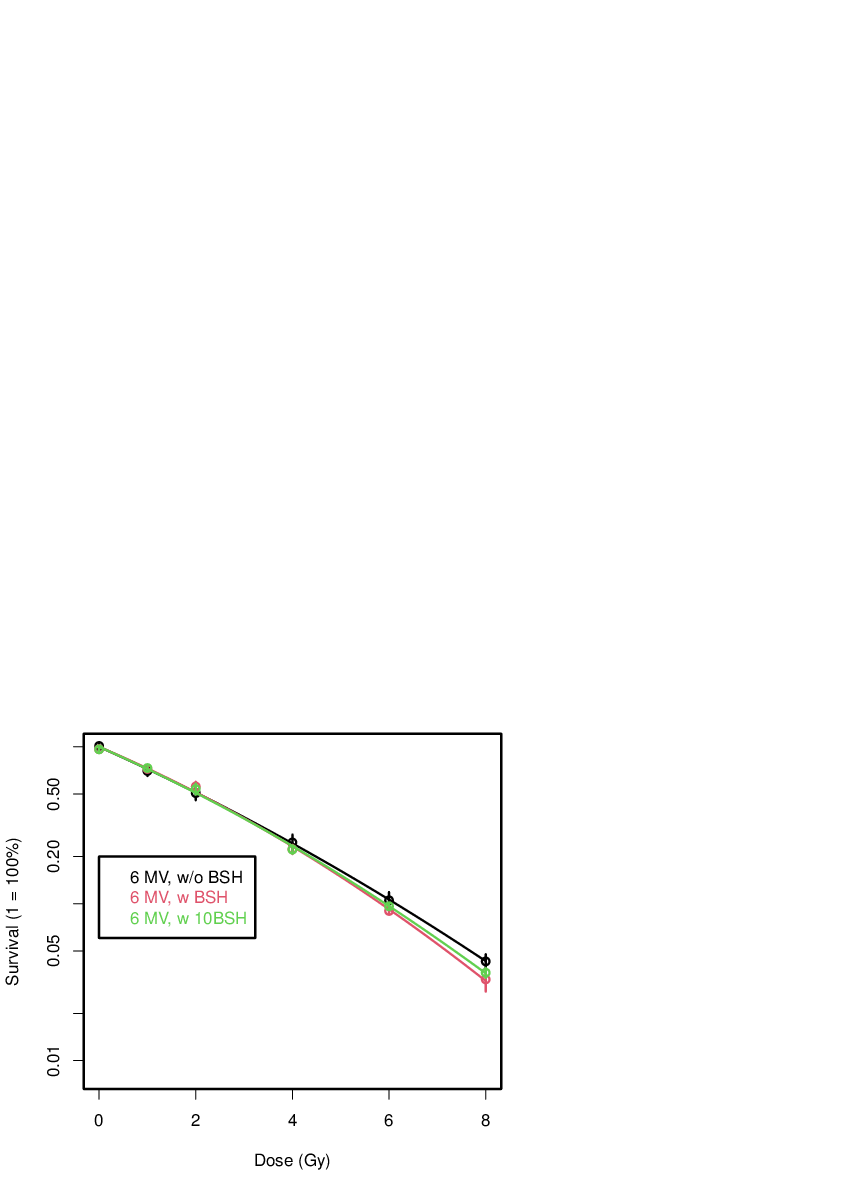 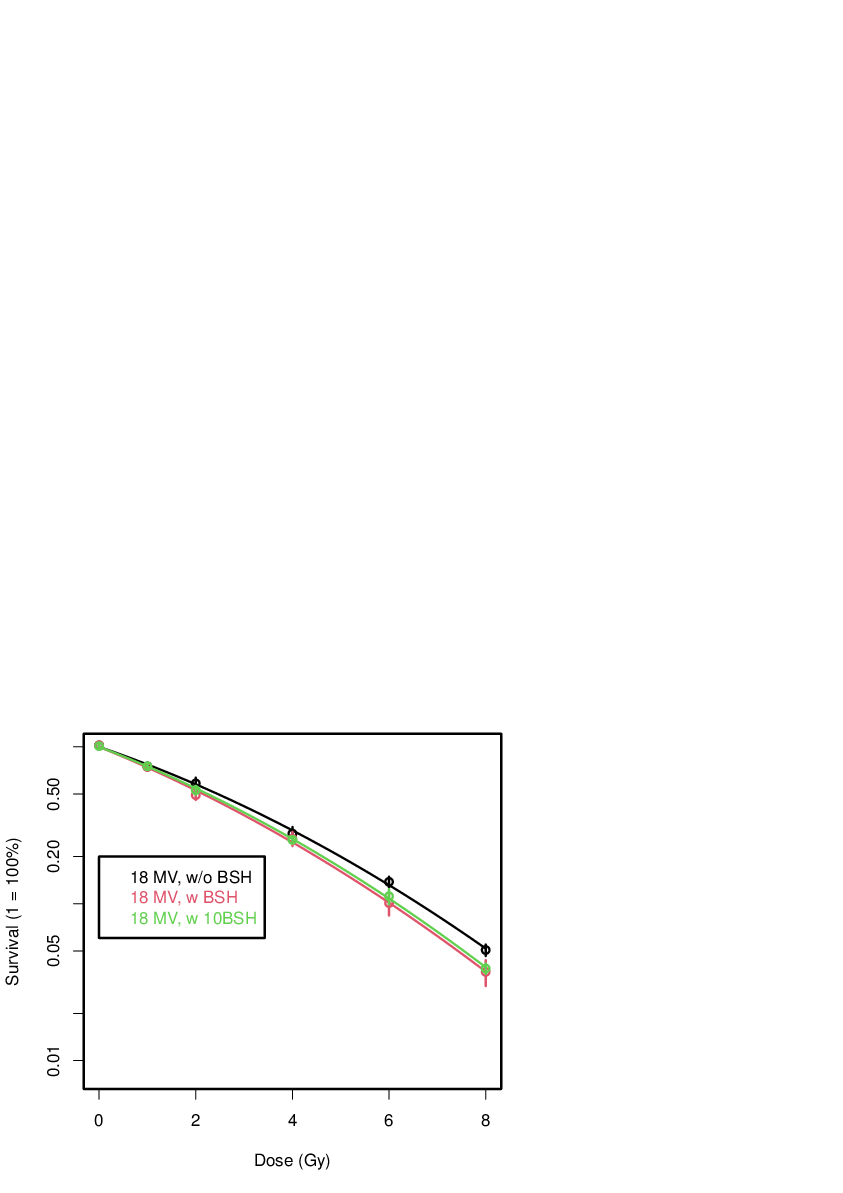 U-251 MG
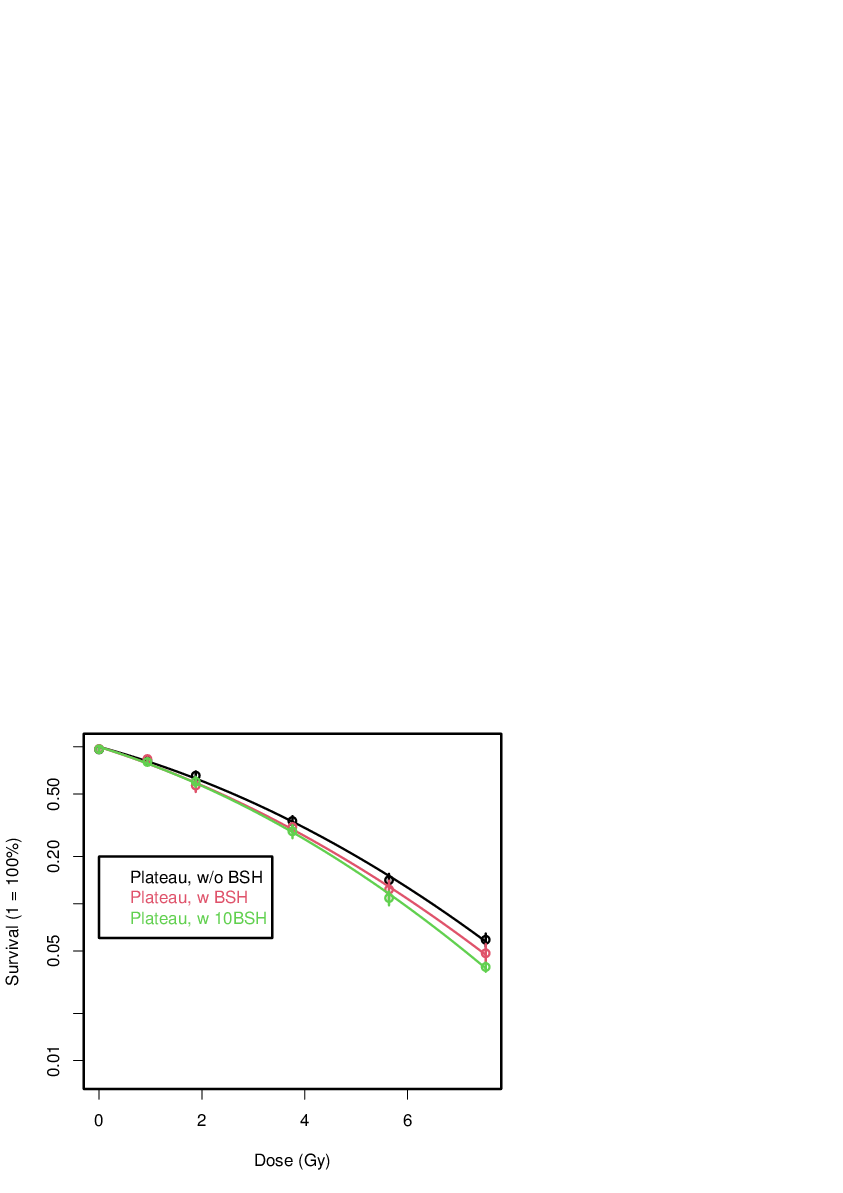 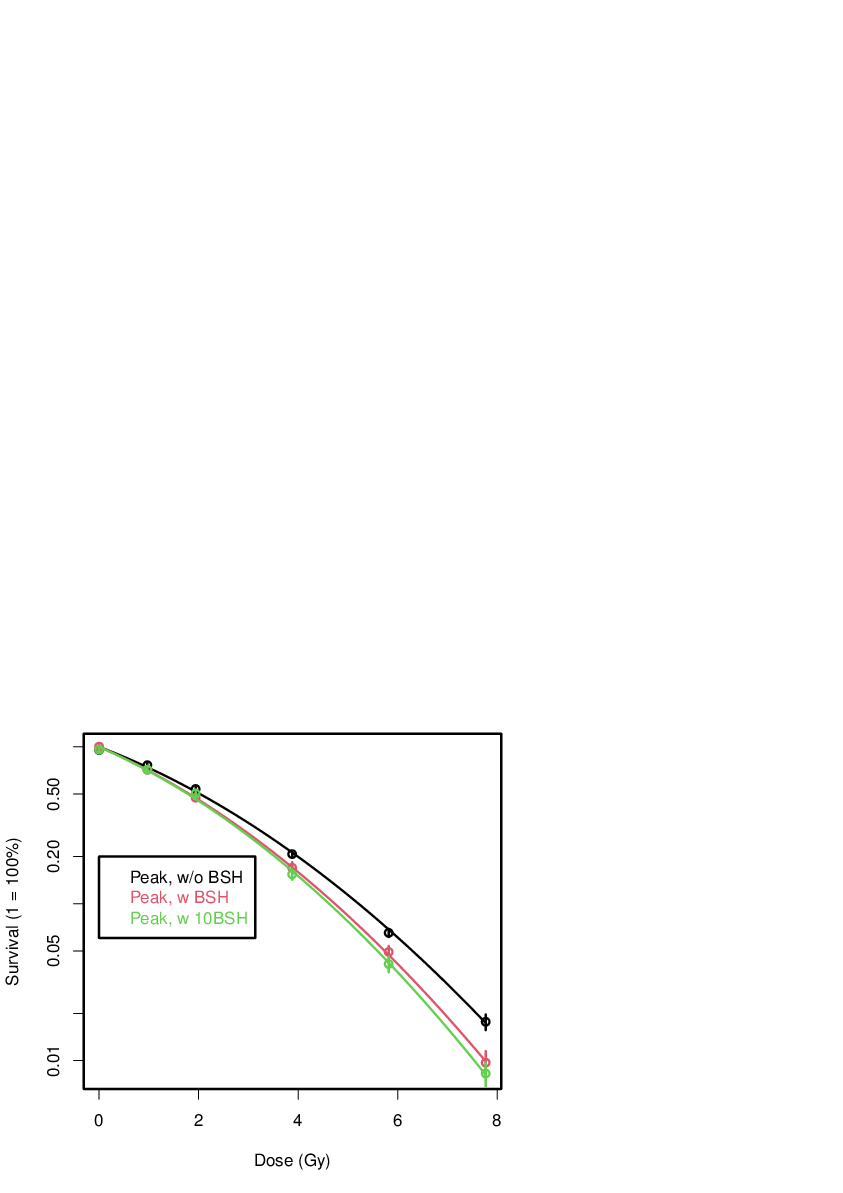 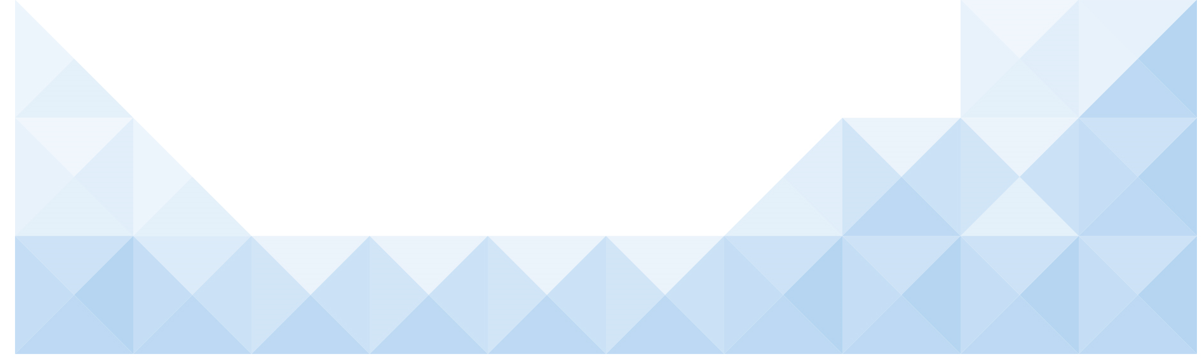 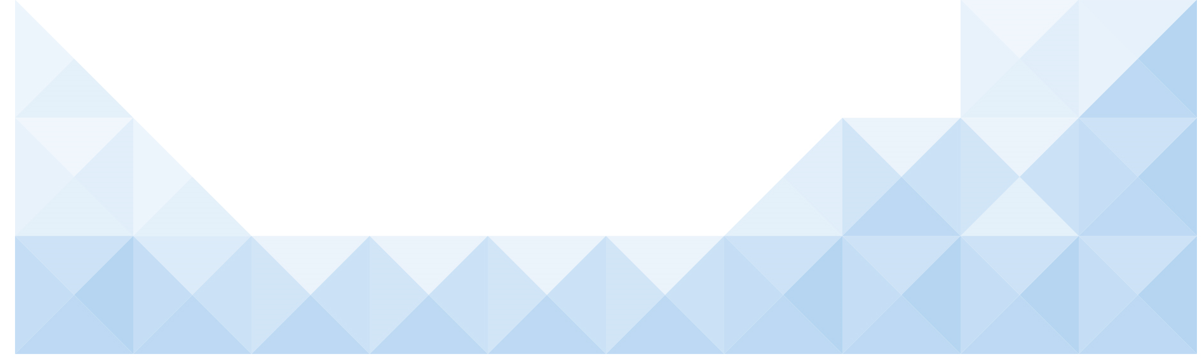 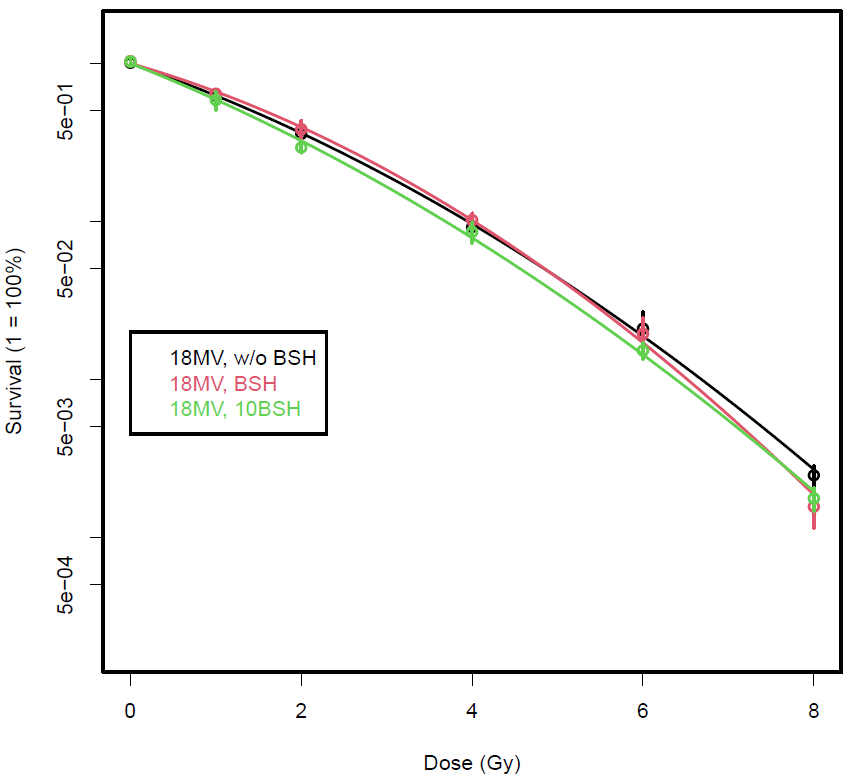 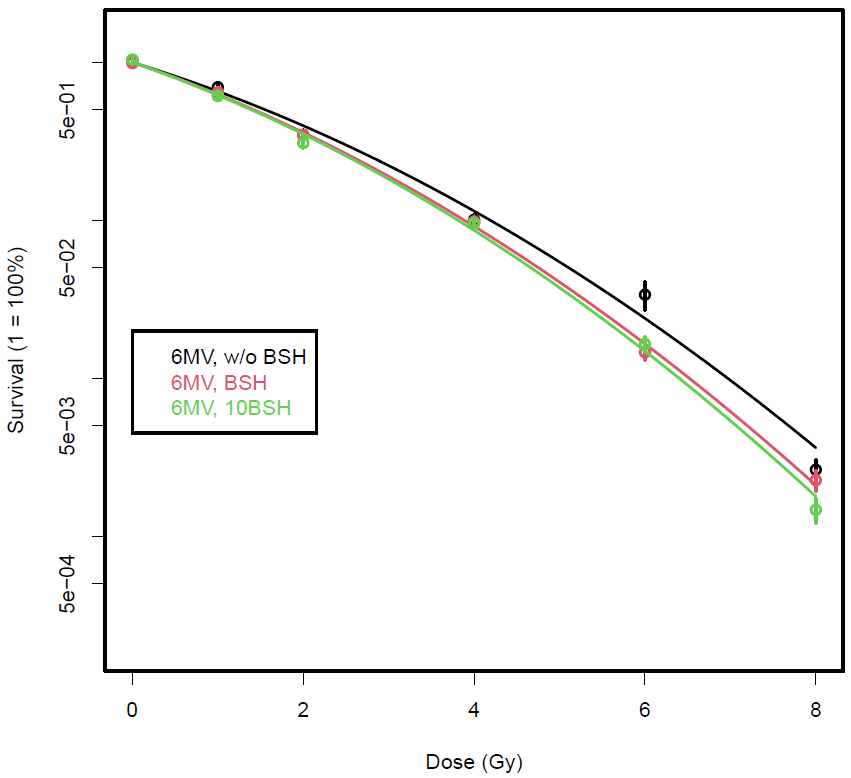 A172
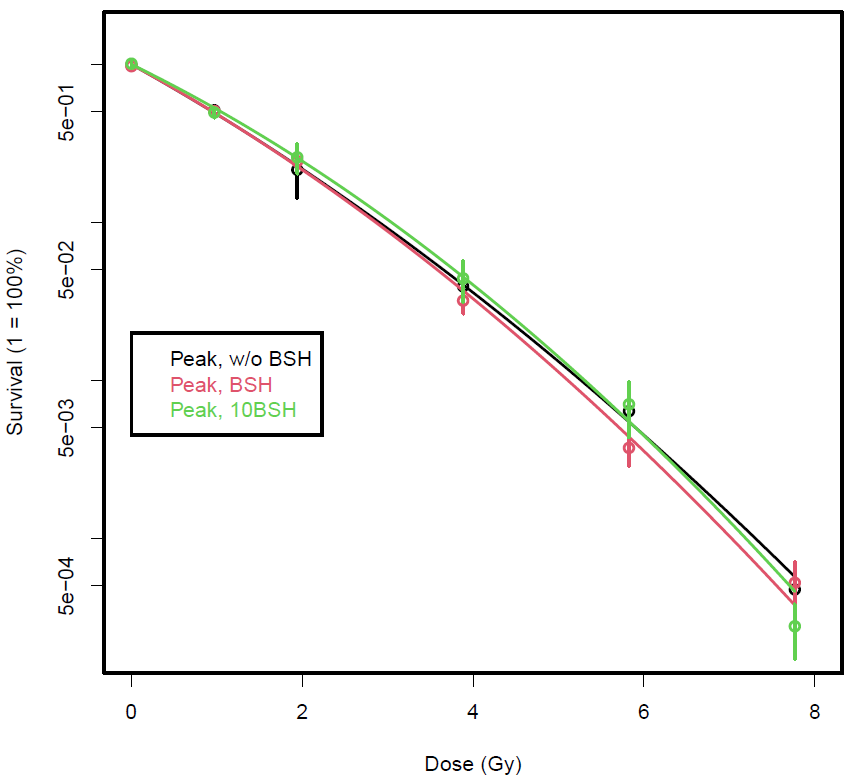 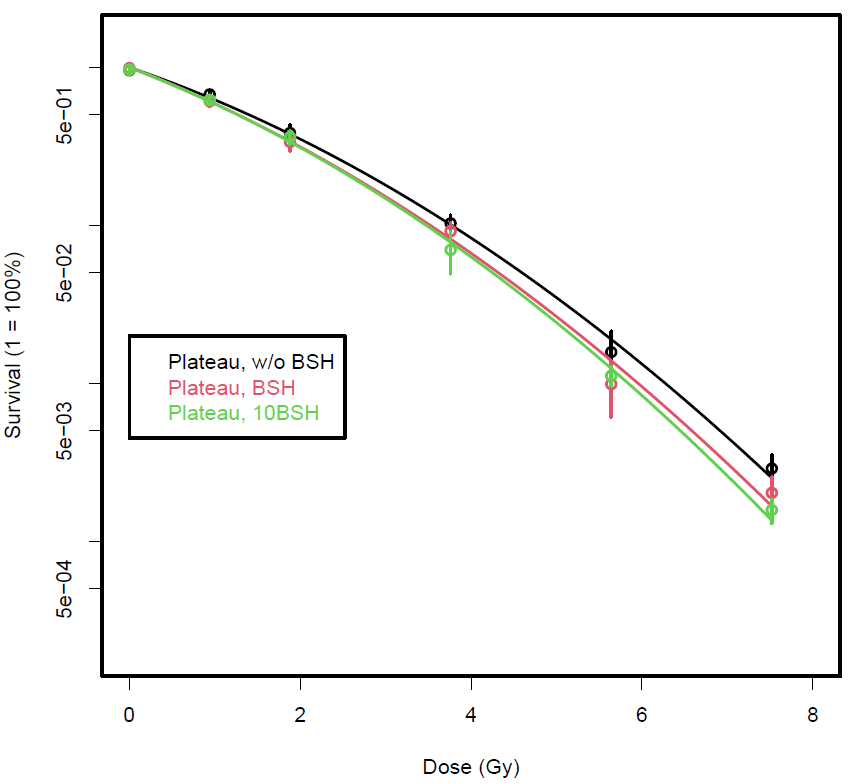 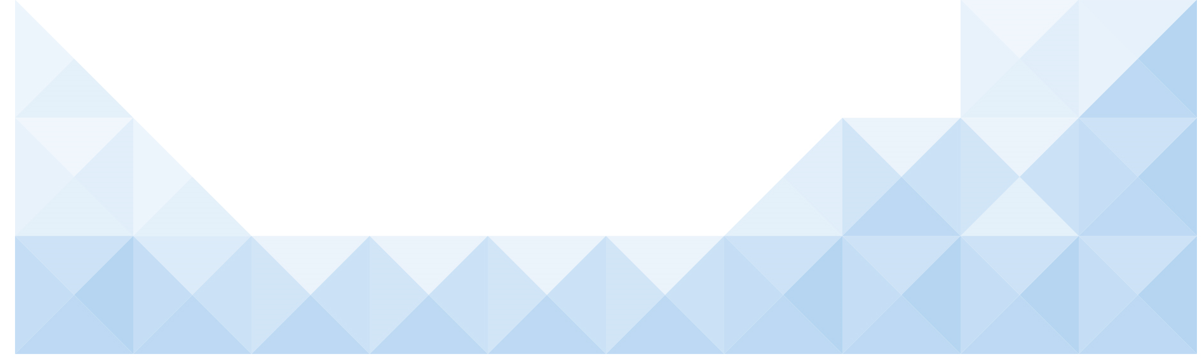 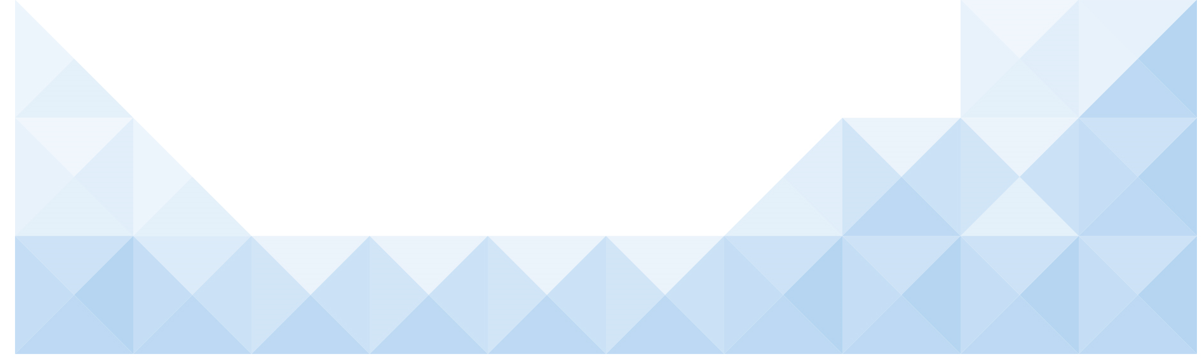 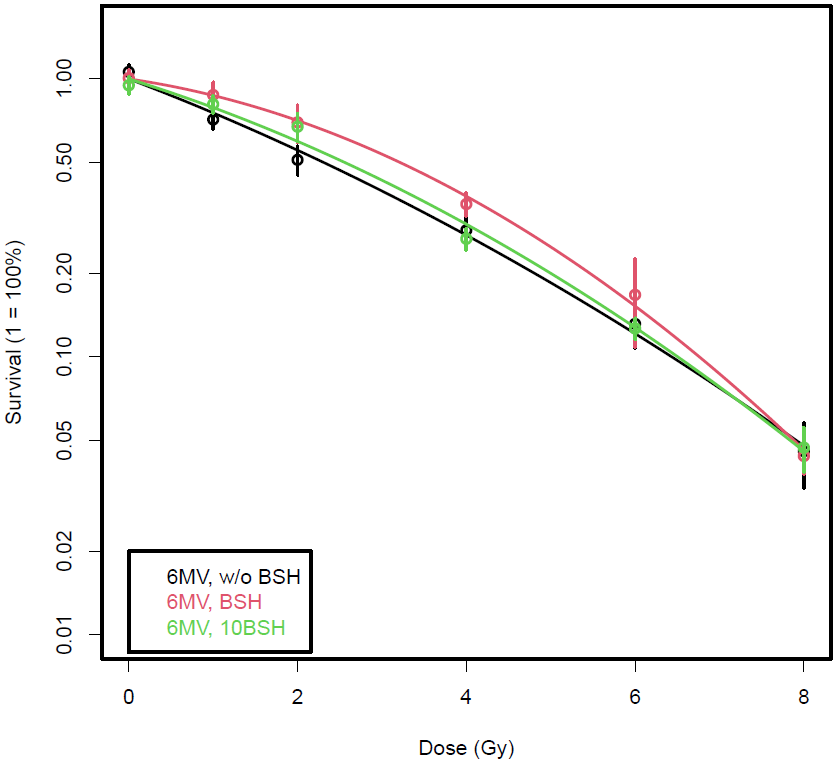 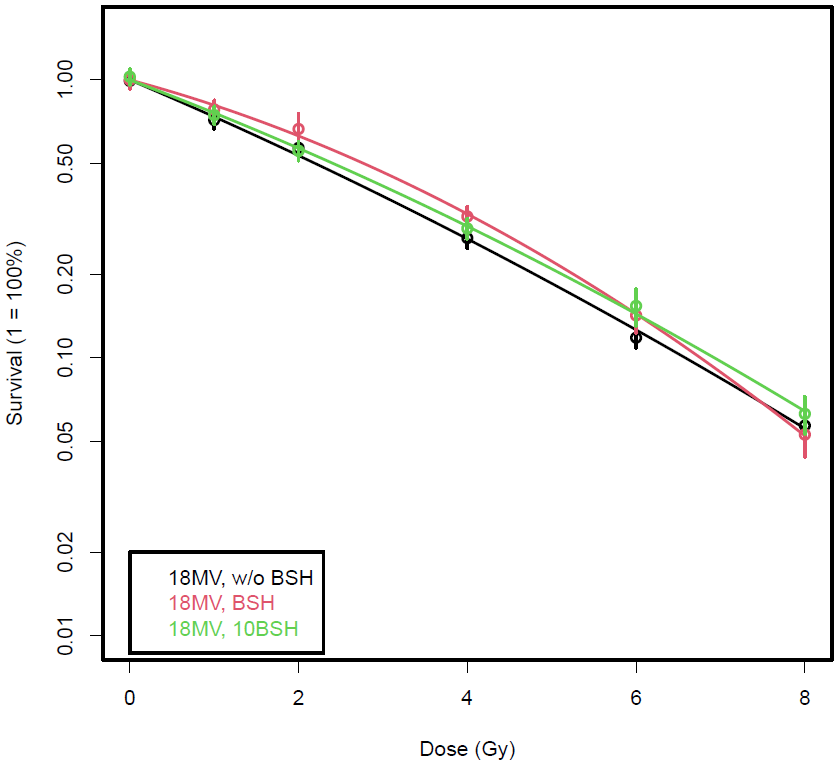 T98G
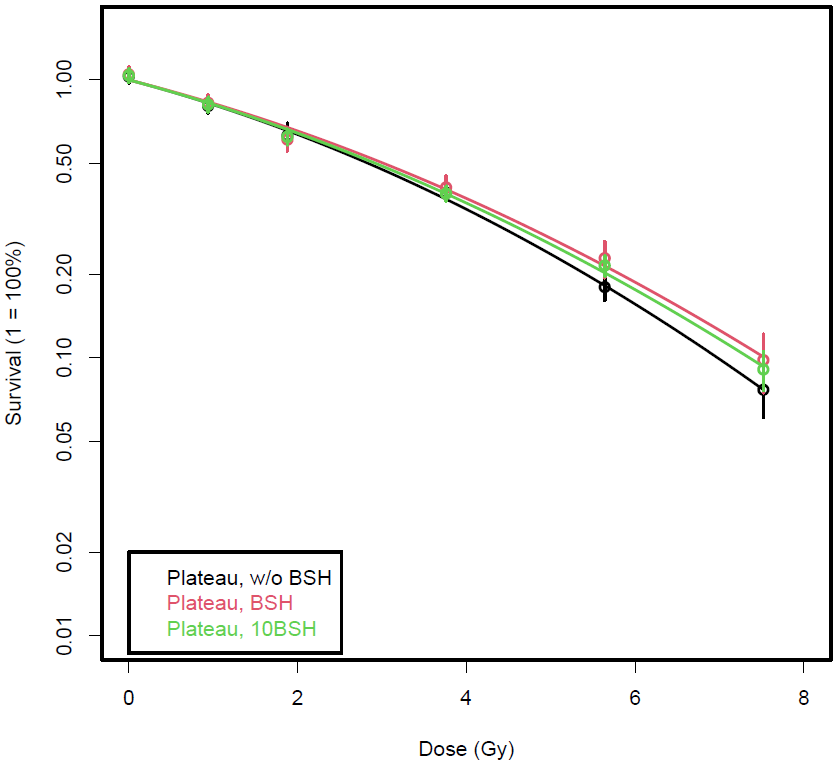 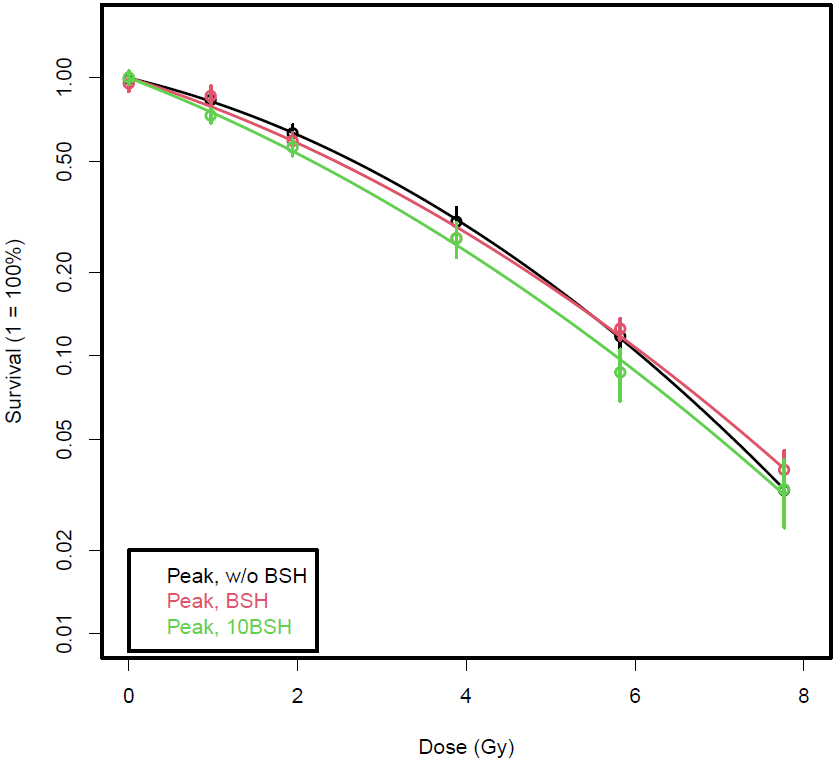 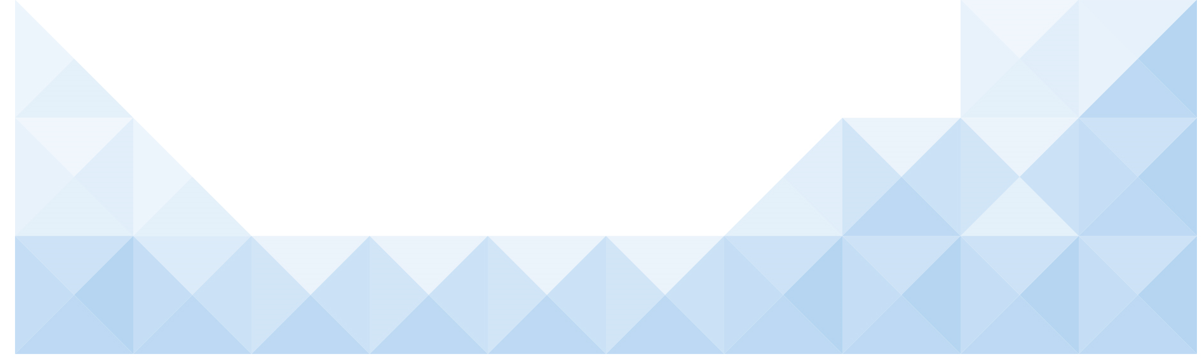 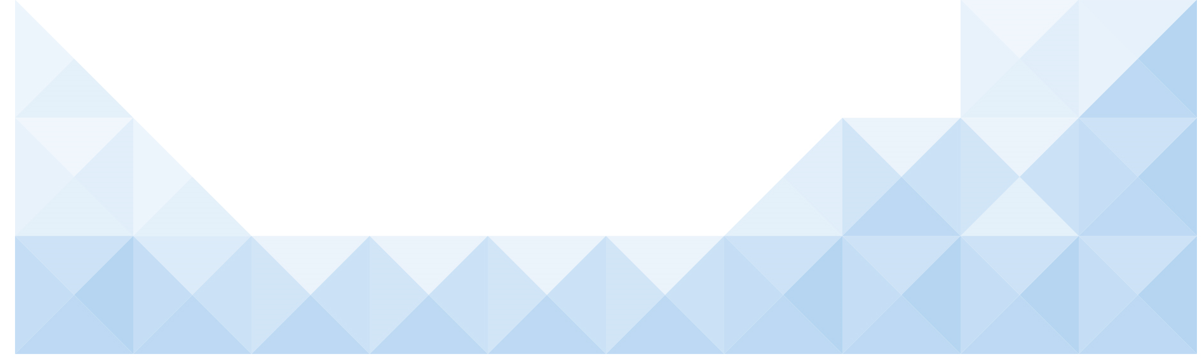 Závěr
Signifikantní efekt ukazující na použitelnost PBCT při použití NatBSH potvrzen pouze u linie U87
Naše experimenty nemohou potvrdit univerzální použitelnost PBCT za použití klinicky bezpečných koncentrací NatBSH.
Efekt biologické rozdílnosti buněčných linií?
Možná příliš nízká koncentrace NatBSH – velmi málo reakcí protonů s 11B
Ještě ale nekončíme, pro U87 byla použita vyšší koncentrace buněk než u zbylých linií
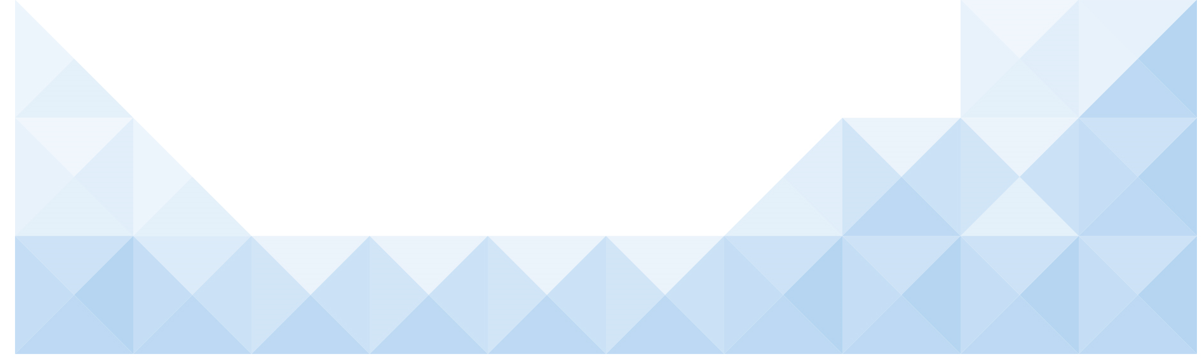 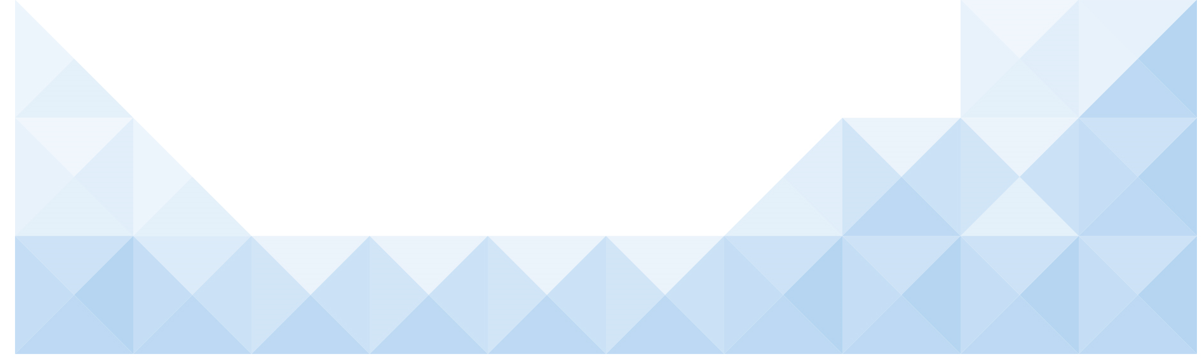 DĚKUJI ZA POZORNOST
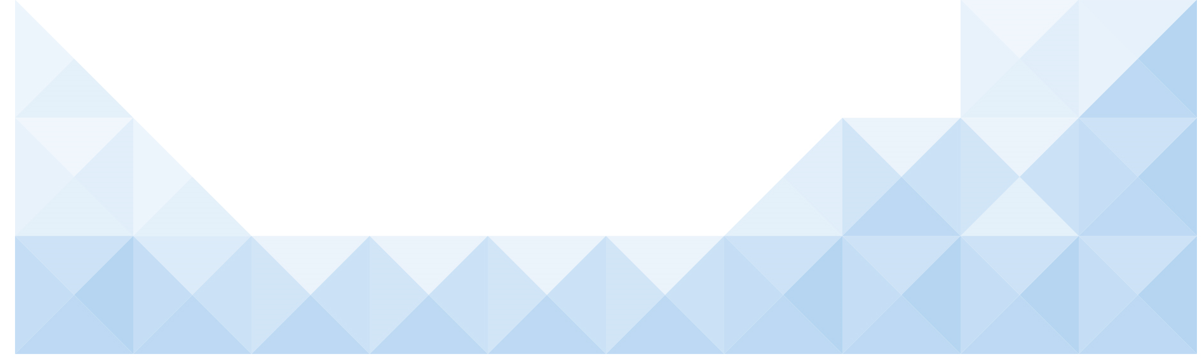 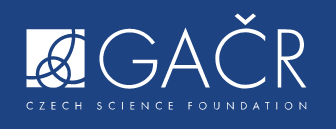 Projekt je financován z GAČR 21-06451S
zahradnicek@ujf.cas.cz
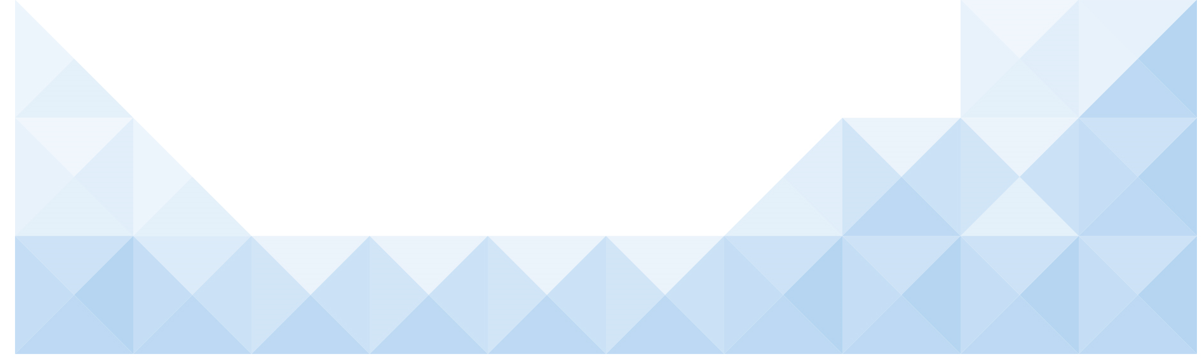 Literatura
Beni MS, Islam RM , Kim KM , Krstic D, Nikezic D, Yu KN, Watabe H. 2022. On the efectiveness of proton boron fusion therapy (PBFT) at cellular level. Sci Rep 12:18098
Cirrone GAP, Manti L, Margarone D, Petringa G, Giuffrida L, Minopoli A, Picciotto A, Russo G, Cammarata F, Pisciotta P, Perozziello FM, Romano F, Marchese V, Milluzo G, Scuderi V, Cuttone G, Korn G. 2018. First experimental proof of Proton Boron Capture Therapy (PBCT) to enhance protontherapy effectiveness. Sci Rep 8(1):1141 
Suzuki M. 2020. Boron neutron capture therapy (BNCT): a unique role                   in radiotherapy with a view to entering the accelerator-based BNCT era. Int J Clin Oncol 25(1):43-50
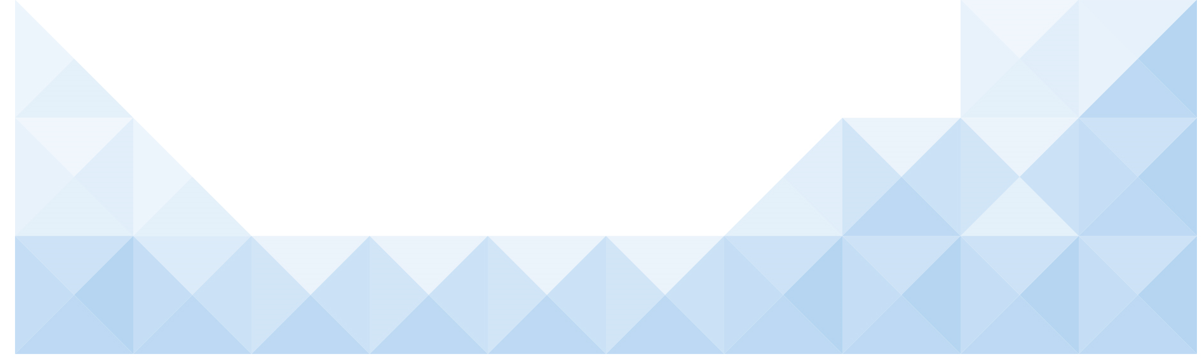